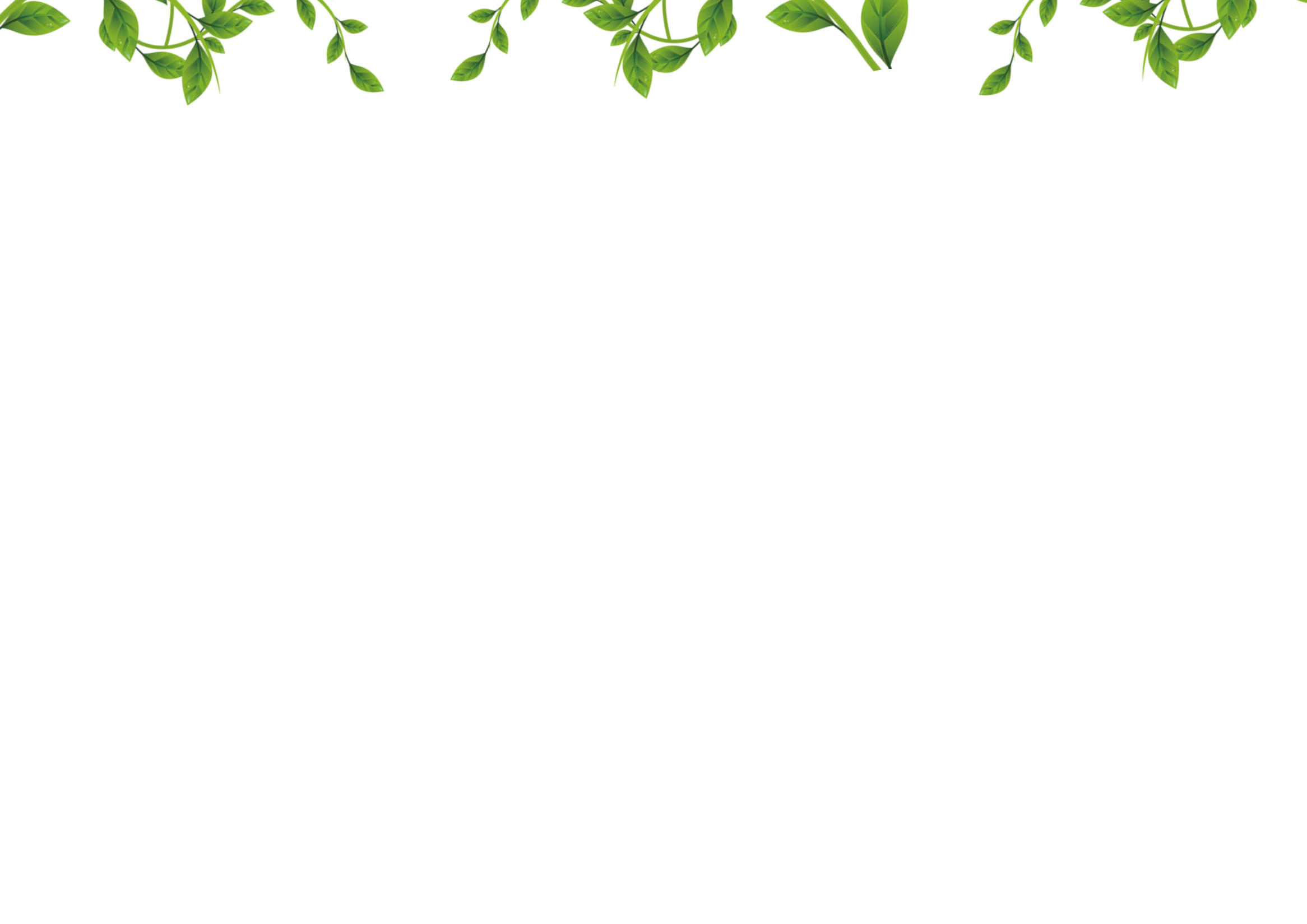 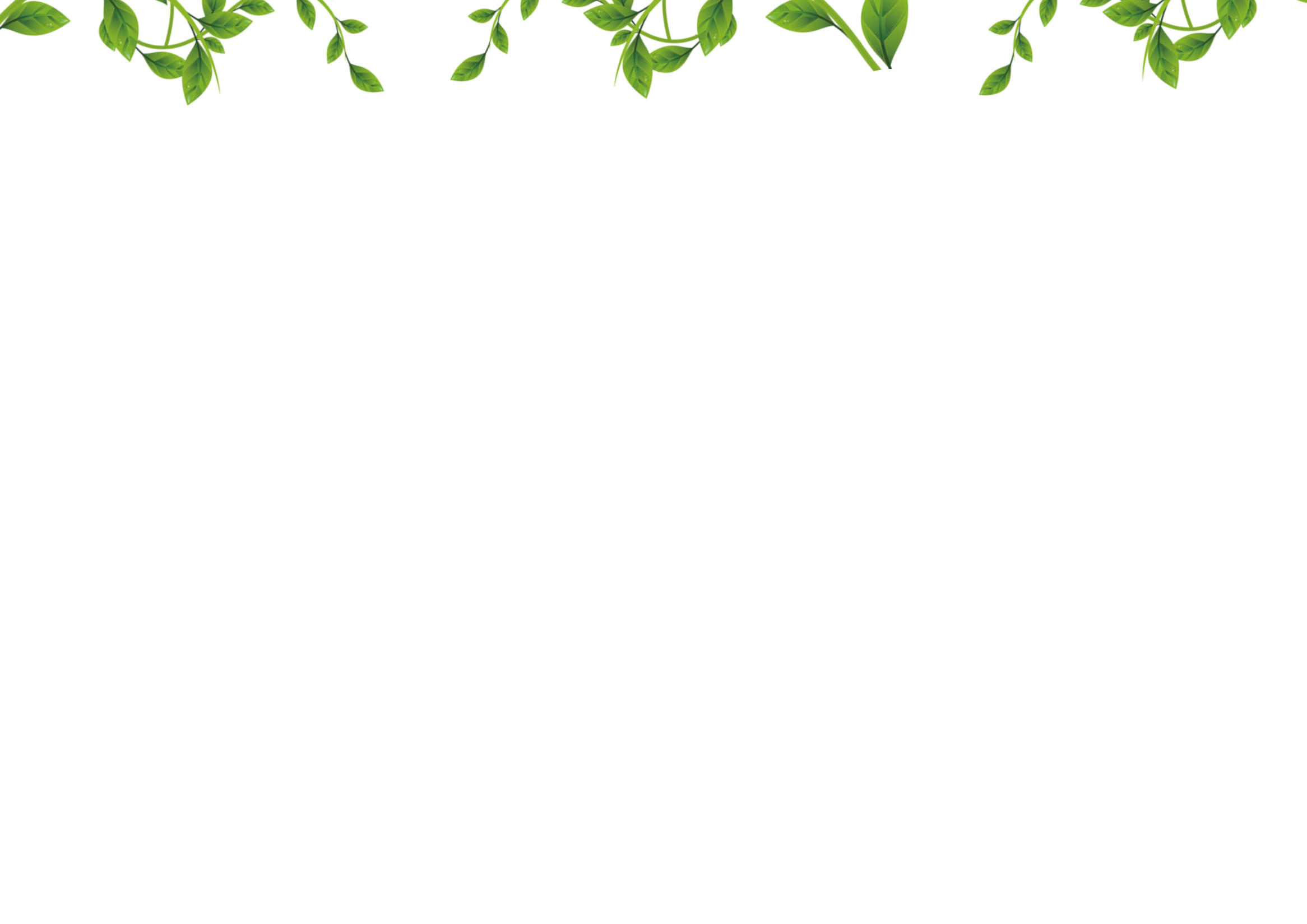 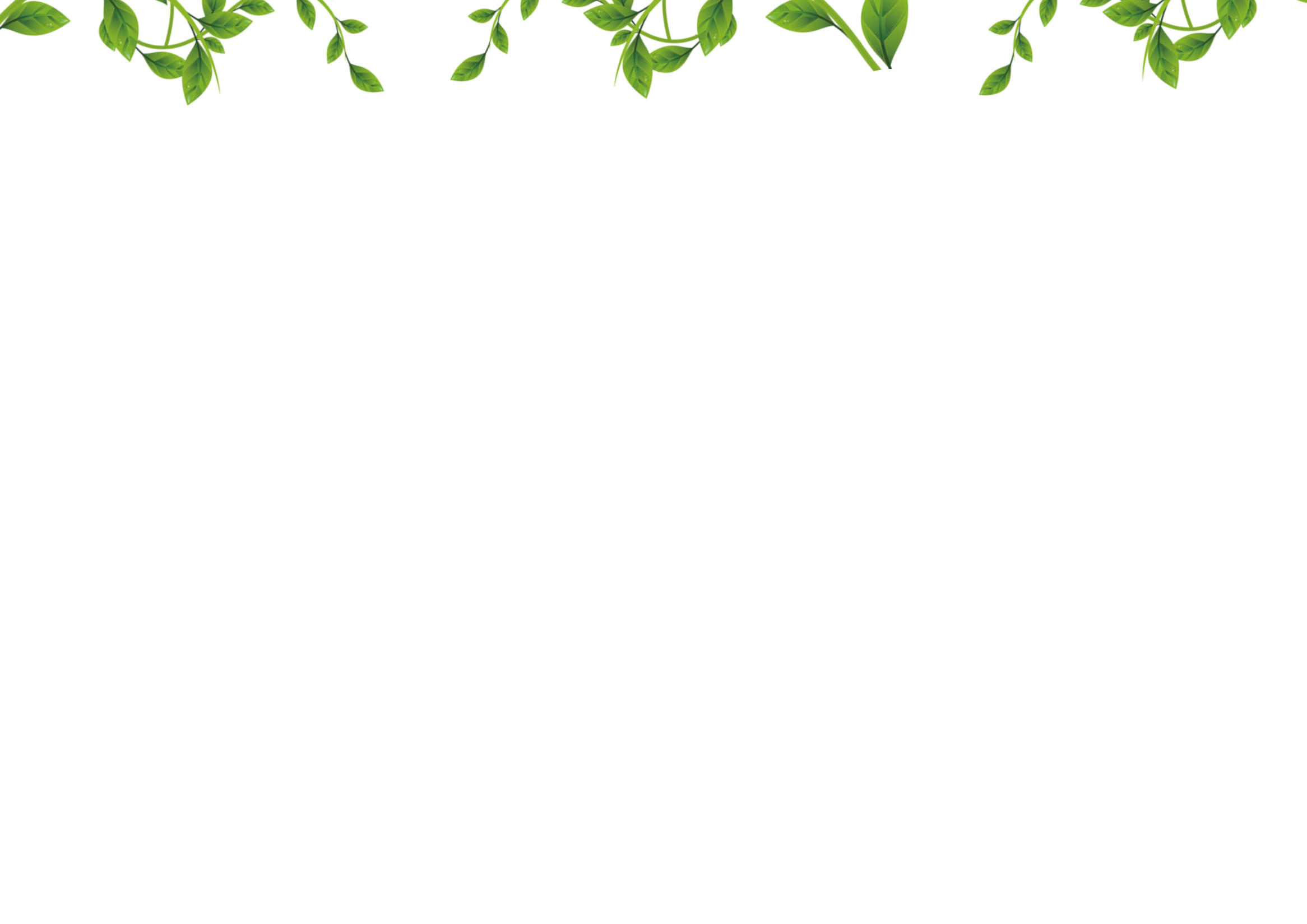 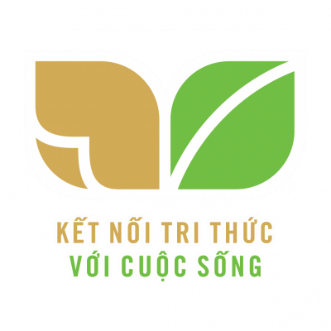 Đọc
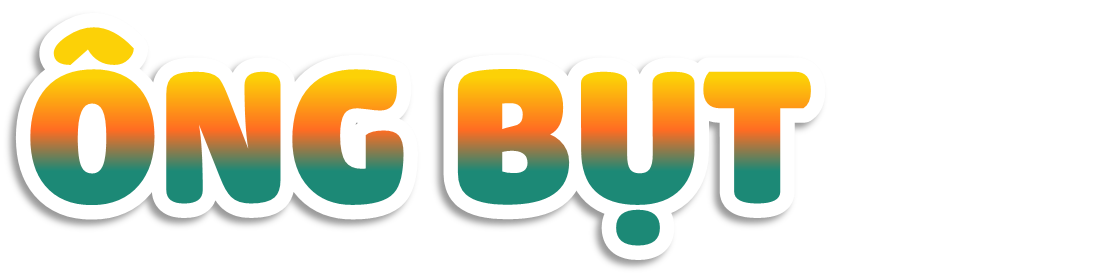 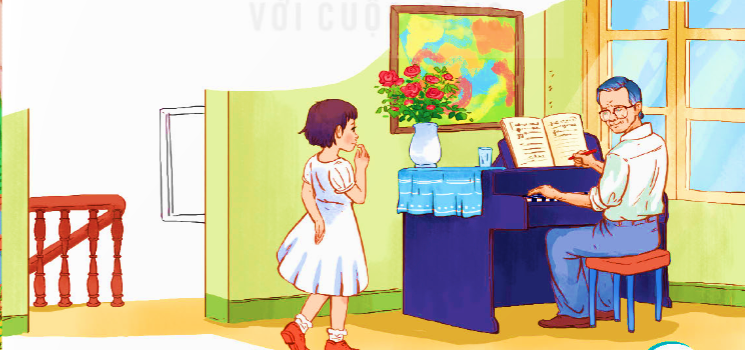 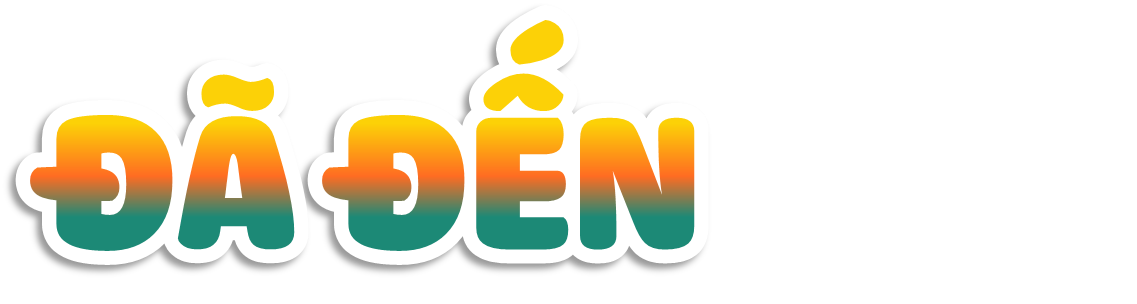 Võ Thu Hương
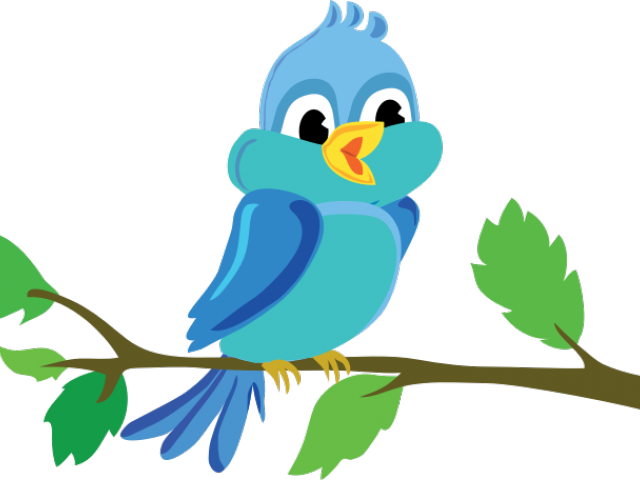 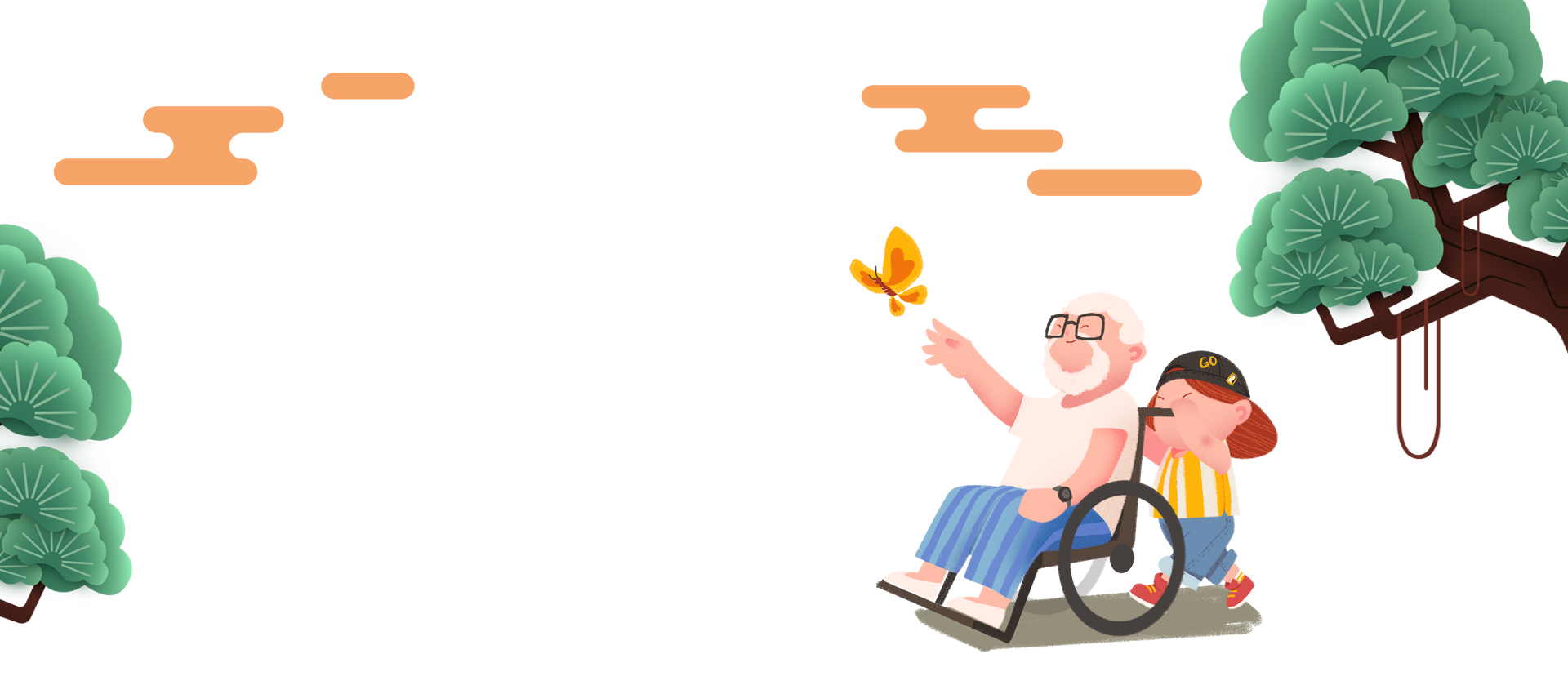 KHỞI ĐỘNG
01
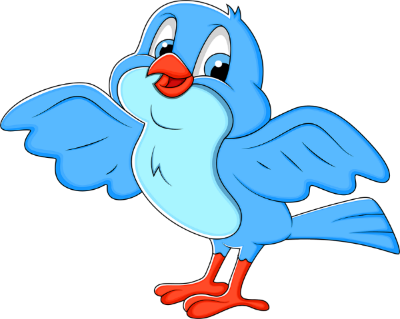 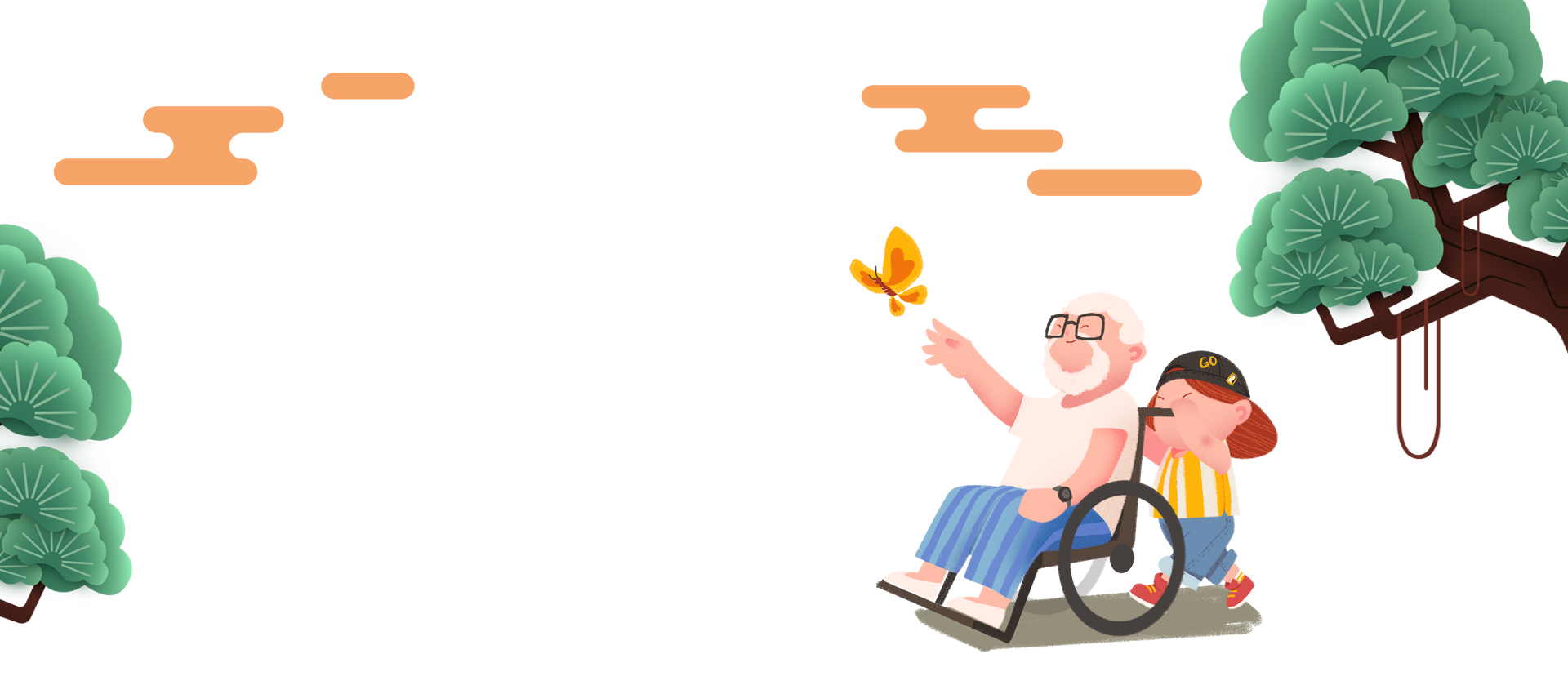 Hãy kể những điều em đã biết về ông bụt trong truyện cổ tích?
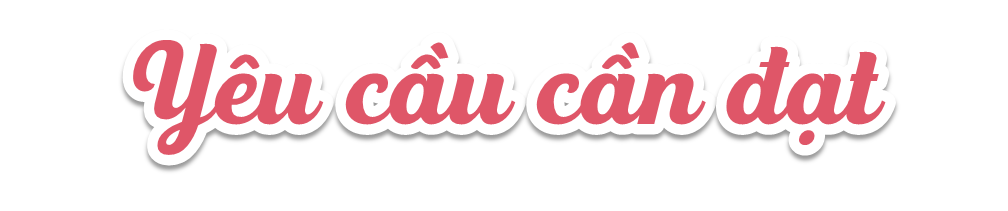 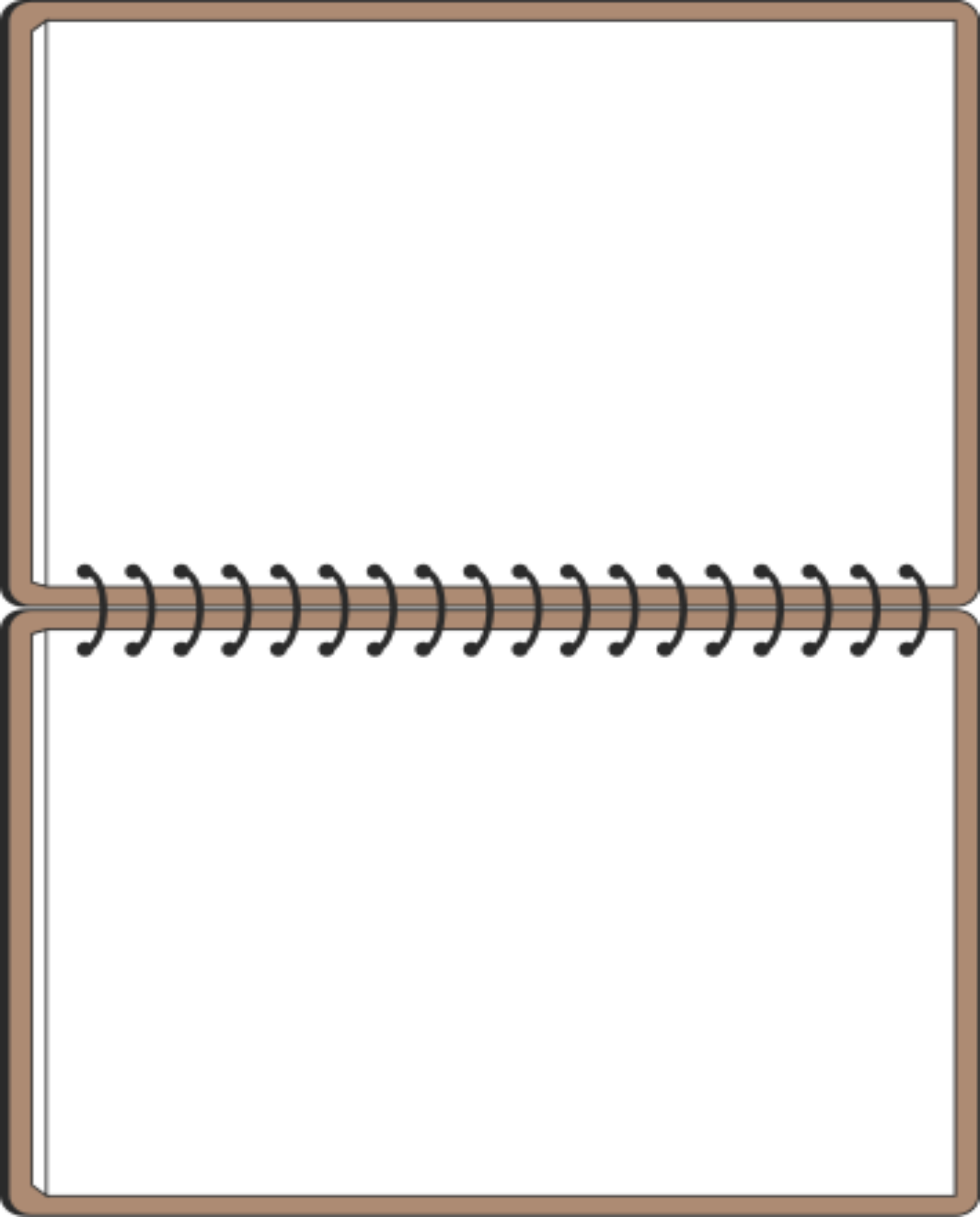 * Năng lực đặc thù:
- Đọc đúng từ ngữ, câu, đoạn và toàn bộ bài Ông bụt đã đến.
- Hiểu được nội dung bài: Câu chuyện thể hiện tấm lòng nhân hậu của ông nhạc sĩ, người đã đem đến niềm vui cho cô bé Mai. 
- Đọc diễn cảm bài đọc.
* Năng lực chung: năng lực ngôn ngữ, giao tiếp và hợp tác, tự giải quyết vấn đề và sáng tạo.
* Phẩm chất: chăm chỉ, trách nhiệm.
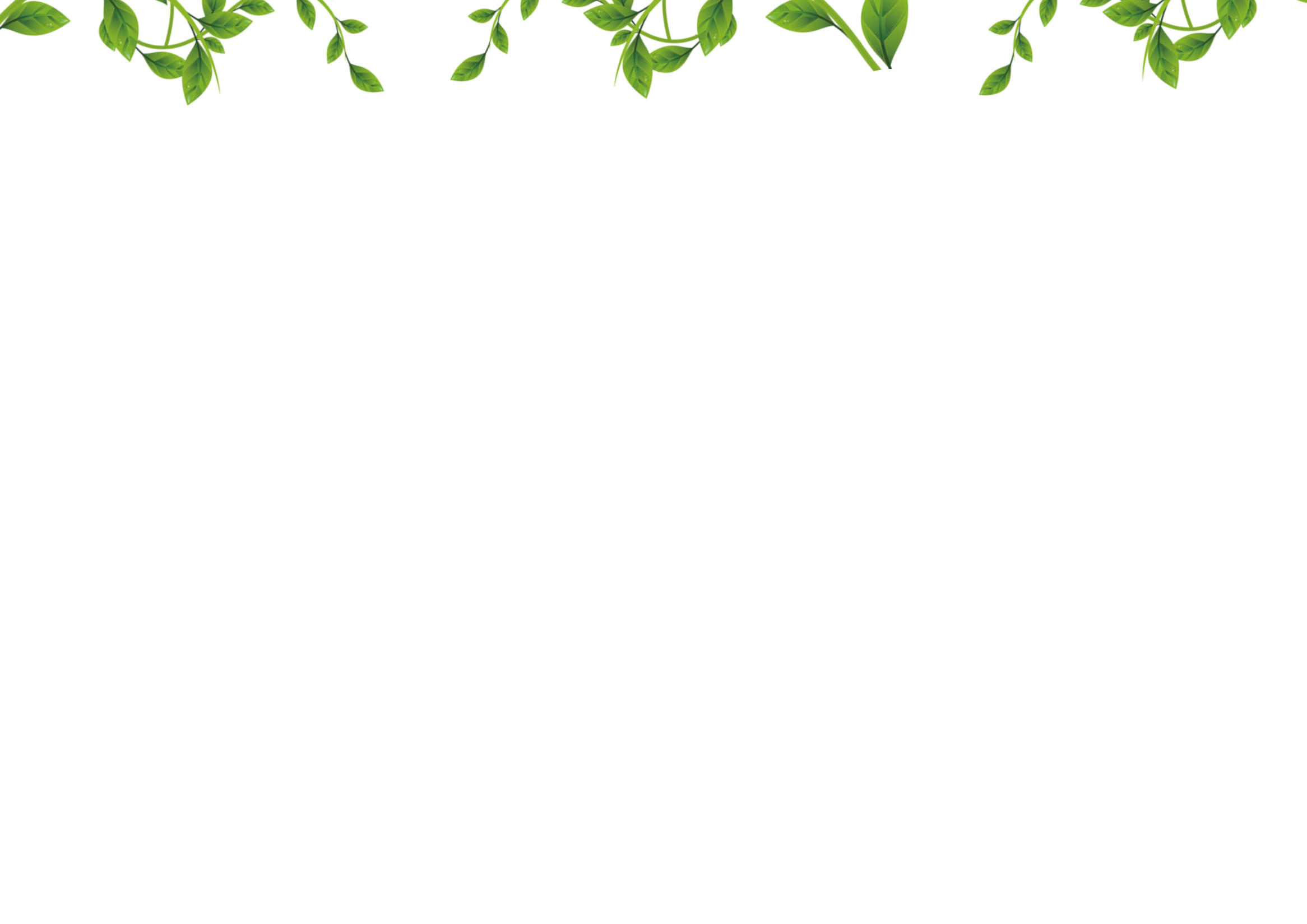 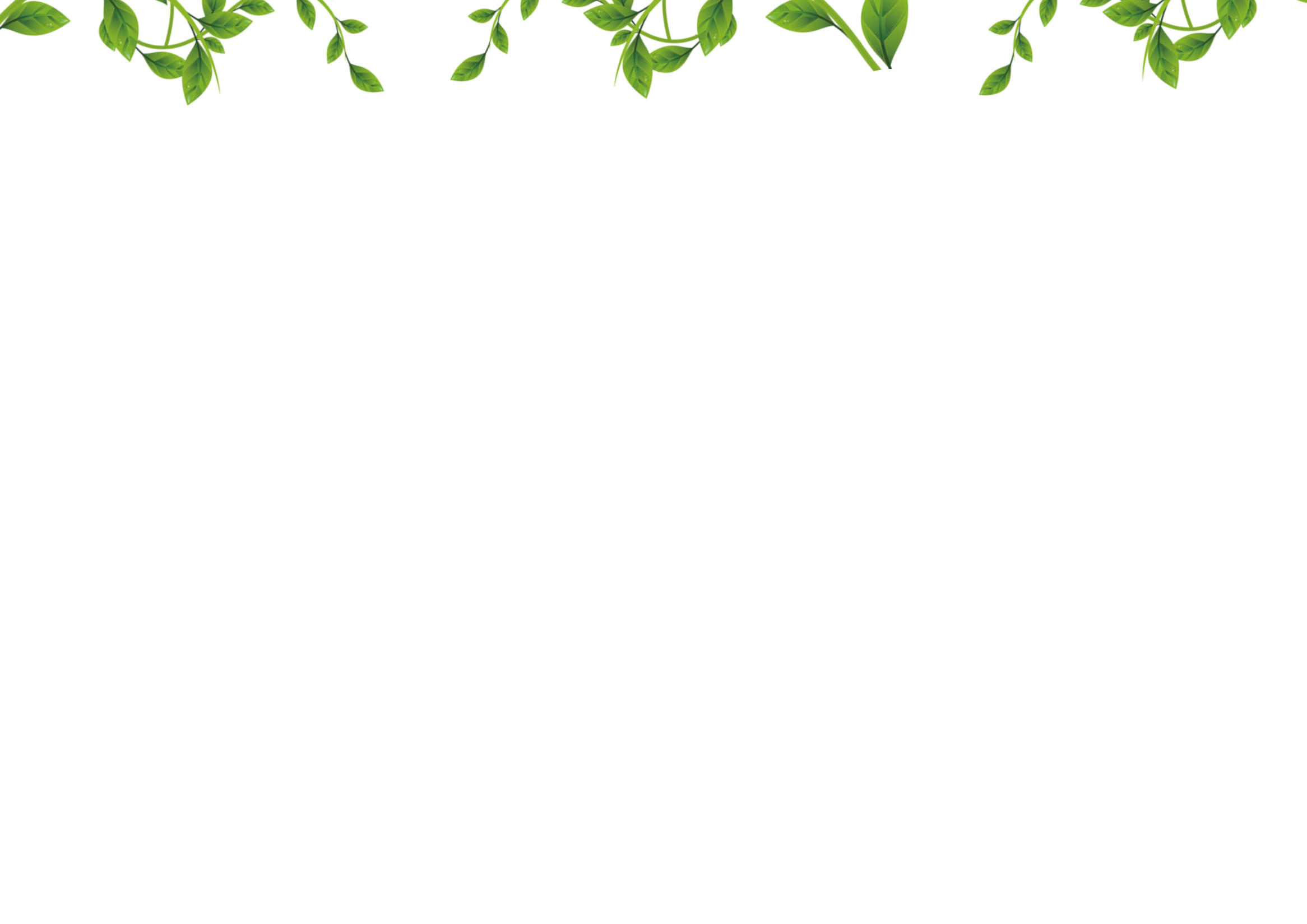 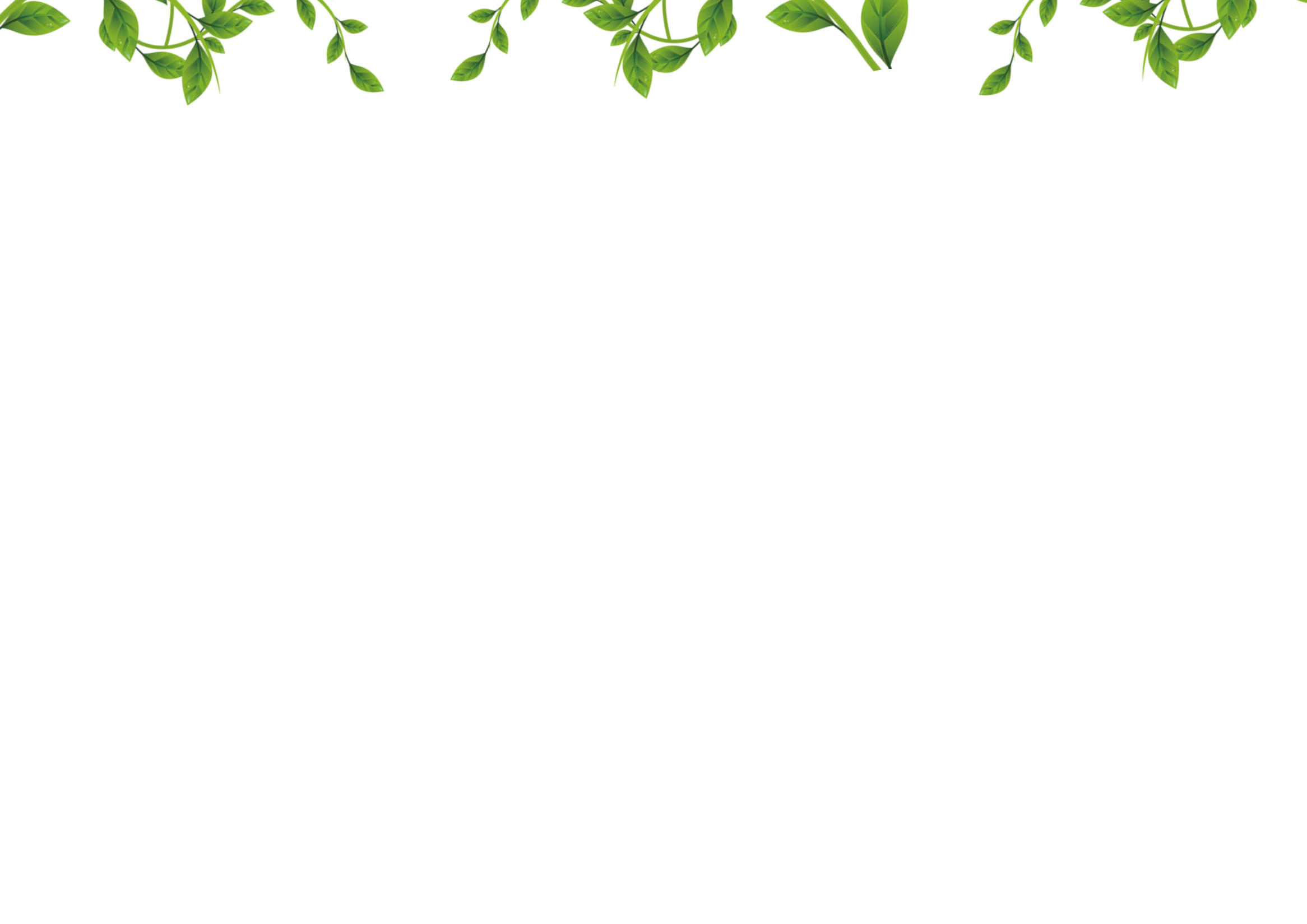 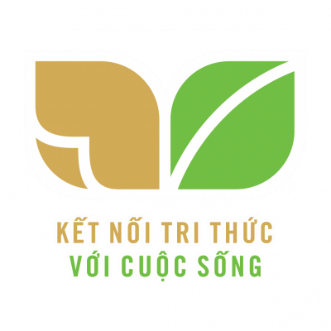 Đọc
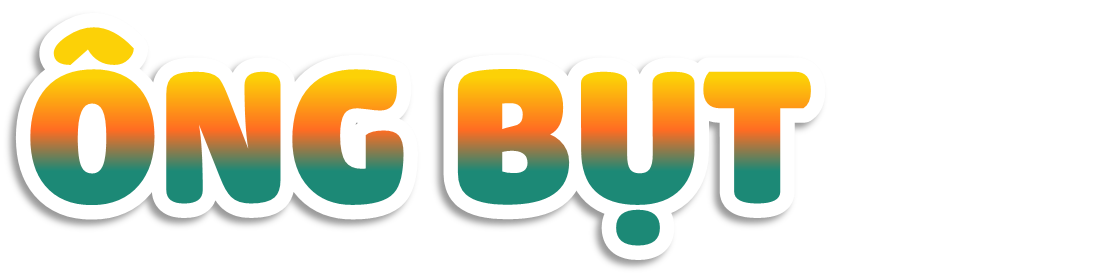 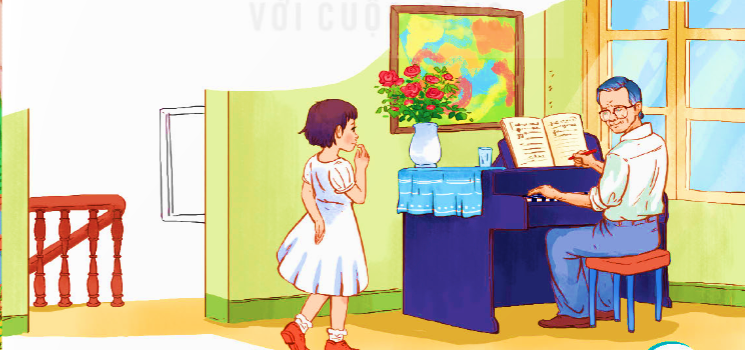 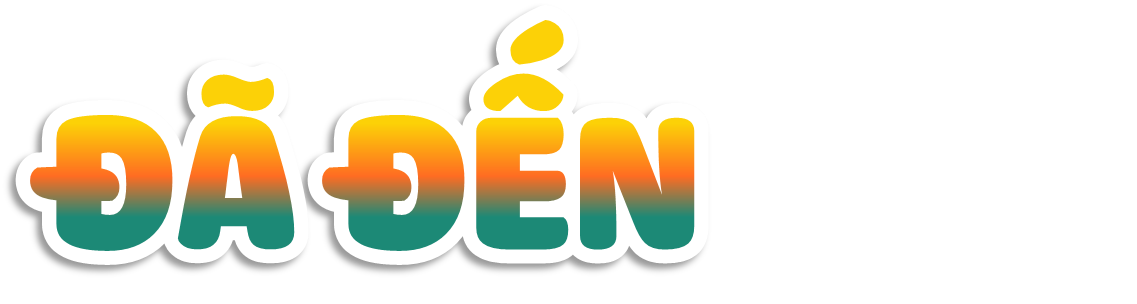 Võ Thu Hương
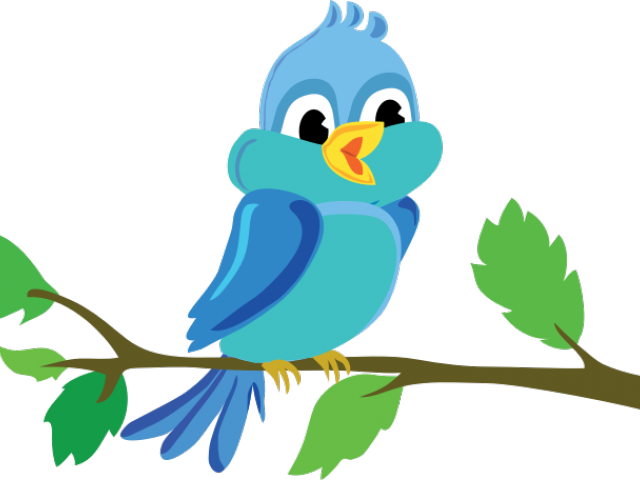 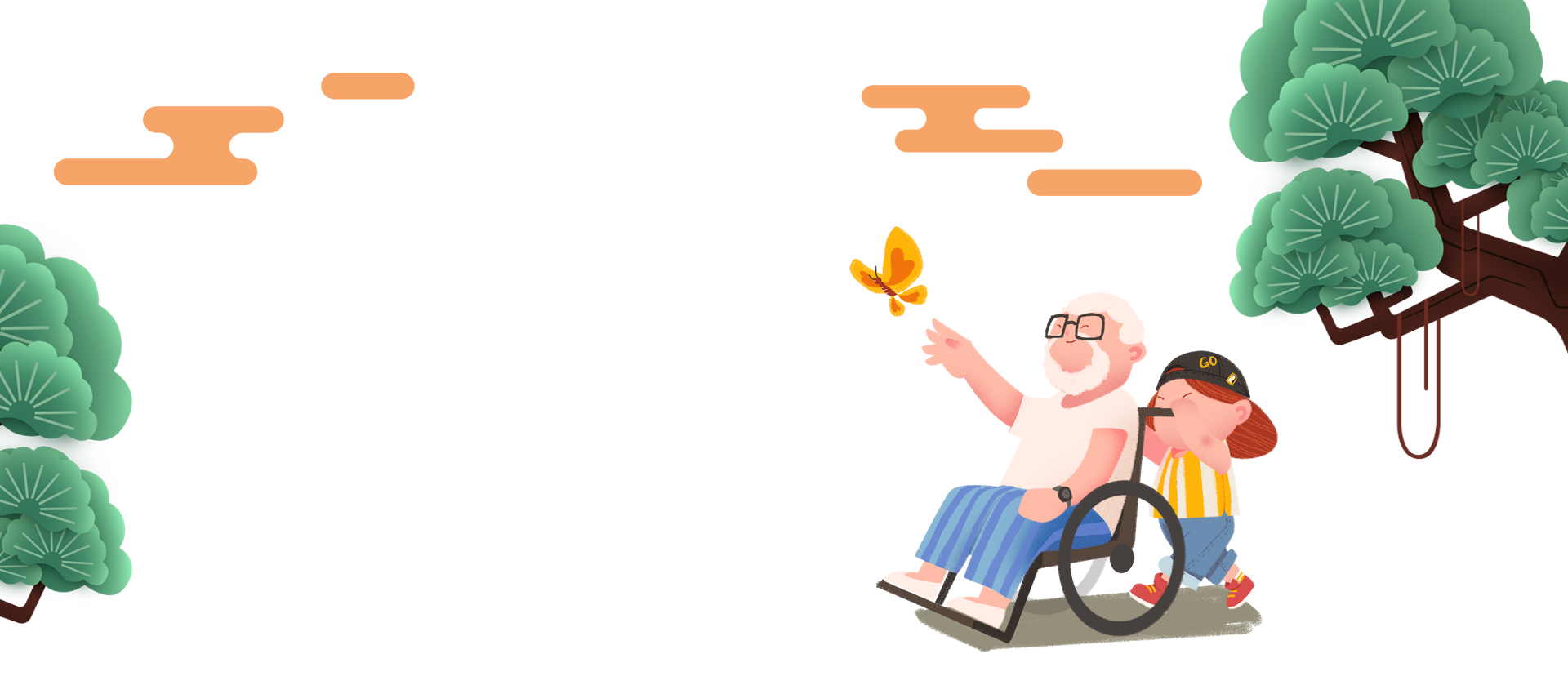 02
Luyện đọc
Mai liền sà tới khóm lan, đưa tay nâng niu nhành hoa. Cô bé ve vuốt mãi những cánh hoa, thân hoa. Bỗng chỉ một chút sơ ý, cành hoa bị gãy. Trống ngực cô đập dồn khi nghe tiếng mẹ thảng thốt:
	- Mai! Sao con ngắt hoa?
	- Mẹ ơi, con không ngắt. Con chỉ sơ ý thôi...
Quán cà phê nhà Mai thuê nằm dựa lưng vào bức tường căn nhà hai tầng màu hồng nhạt rất đẹp của một nhạc sĩ. Nhà không có hàng rào, chỉ có mấy chậu hoa đặt trên bậc thềm. Mai thích mấy chậu hoa ấy lắm. Mỗi sáng ra quán giúp mẹ, cô bé vẫn ngắm nghía mãi. Ngoài việc xem cây có con sâu nào hay không, Mai còn hồi hộp chờ hoa nở. Và sáng này, một nhành lan đã bung xoè rung rinh trong nắng sớm, mời gọi đàn bướm dập dìu xung quanh. Mai sững người khi thấy cảnh tượng ấy.
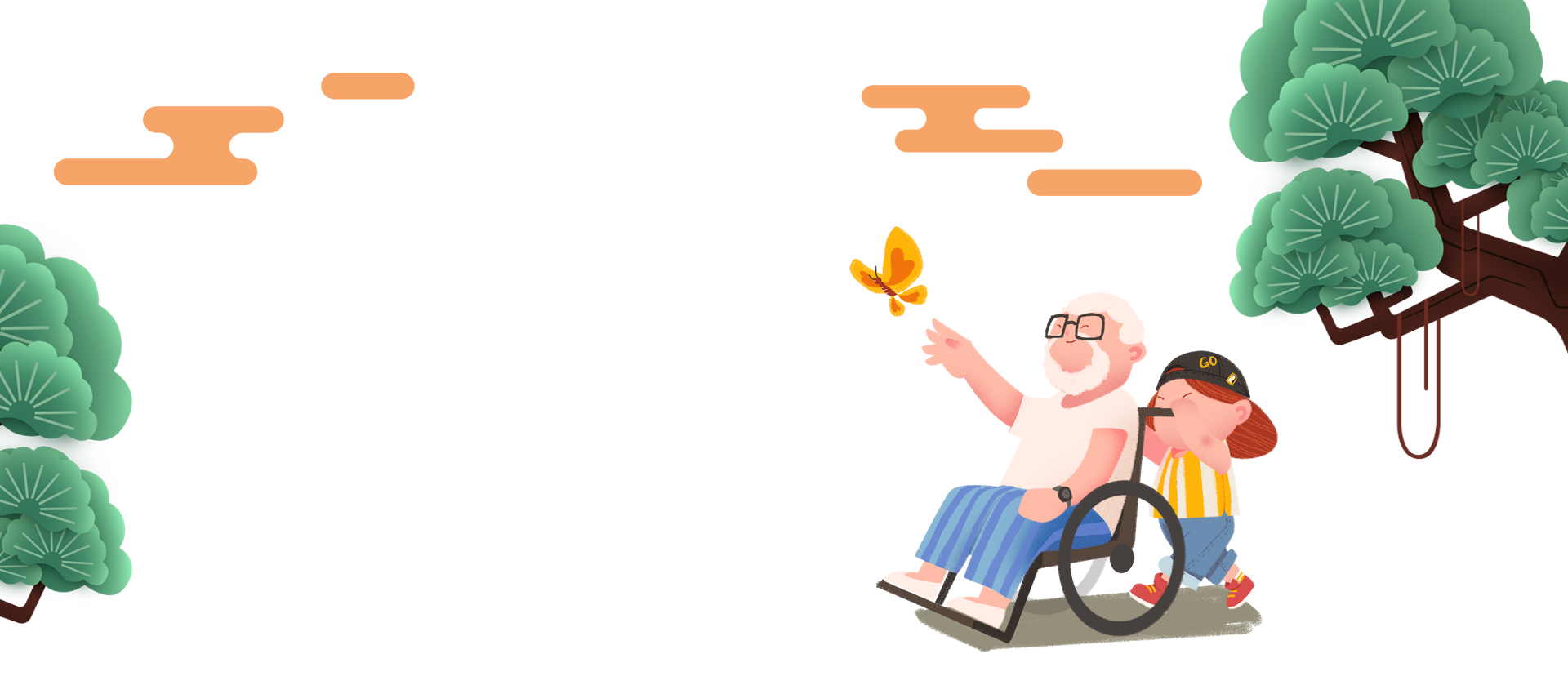 Ông bụt đã đến
Cô bé oà khóc. Người mẹ thở dài:
	- Con có biết ông chủ nhà rất yêu hoa không? Con qua xin lỗi ông đi.
	Mai đứng trước nhà ông nhạc sĩ. Cô bé lầm nhầm cả chục lần câu xin lỗi, mắt vẫn nhoà nước. Mai thoáng nghĩ trong đầu giá có một phép màu để cành hoa liền lại. Rồi cô bé thì thầm: “Ông Bụt ơi, cứu con!". Cô rụt rè đưa tay gõ nhẹ cánh cửa. Nhưng cửa không mở.
	Hôm sau, Mai vô cùng ngạc nhiên và sung sướng khi nhìn thấy chậu lan. Vẫn là một nhành hoa tím biếc bung nở tuyệt đẹp.
	“Mẹ ơi, ông Bụt đã cứu con.” – Mai kêu lên khe khẽ.
	Tiếng dương cầm ngân vang từ căn gác nhỏ. Ông nhạc sĩ đang viết nhạc. Giai điệu tươi vui như tiếng cười trong veo của cô bé ngoài kia. Chiều qua, ông đã mua một chậu lan mới thay cho chậu cũ. Vì ông đã tình cờ nhìn thấy những giọt nước mắt và nghe được những lời thì thầm...
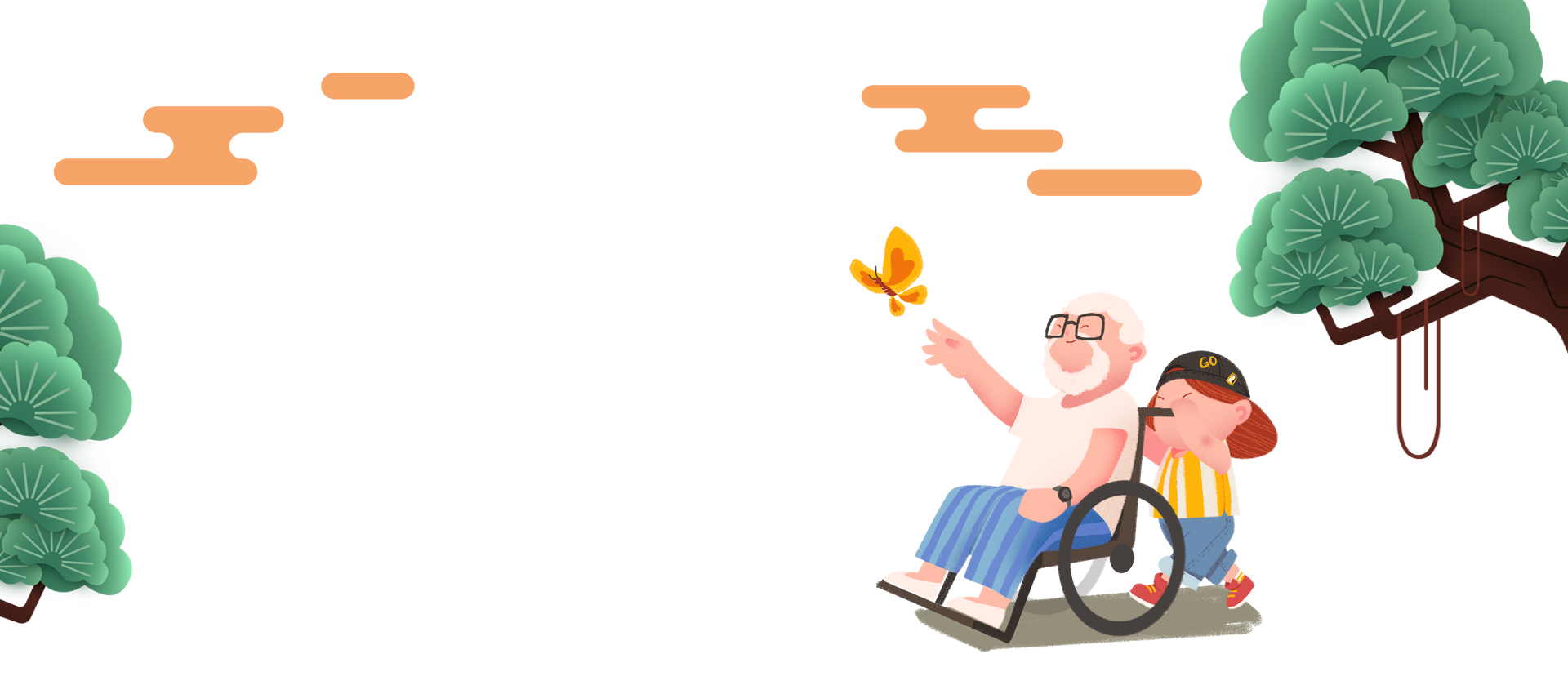 Ông bụt đã đến
Võ Thu Hương
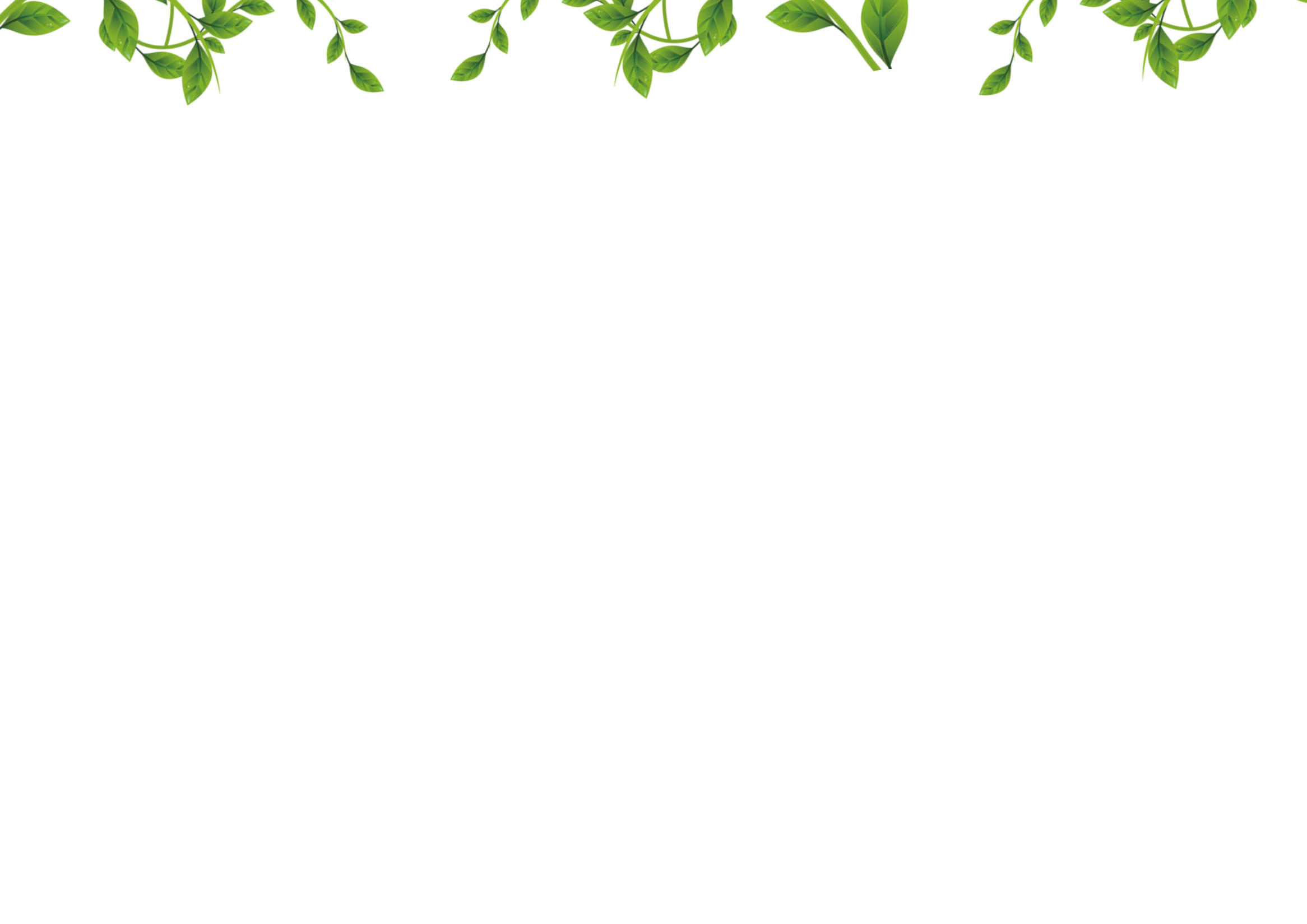 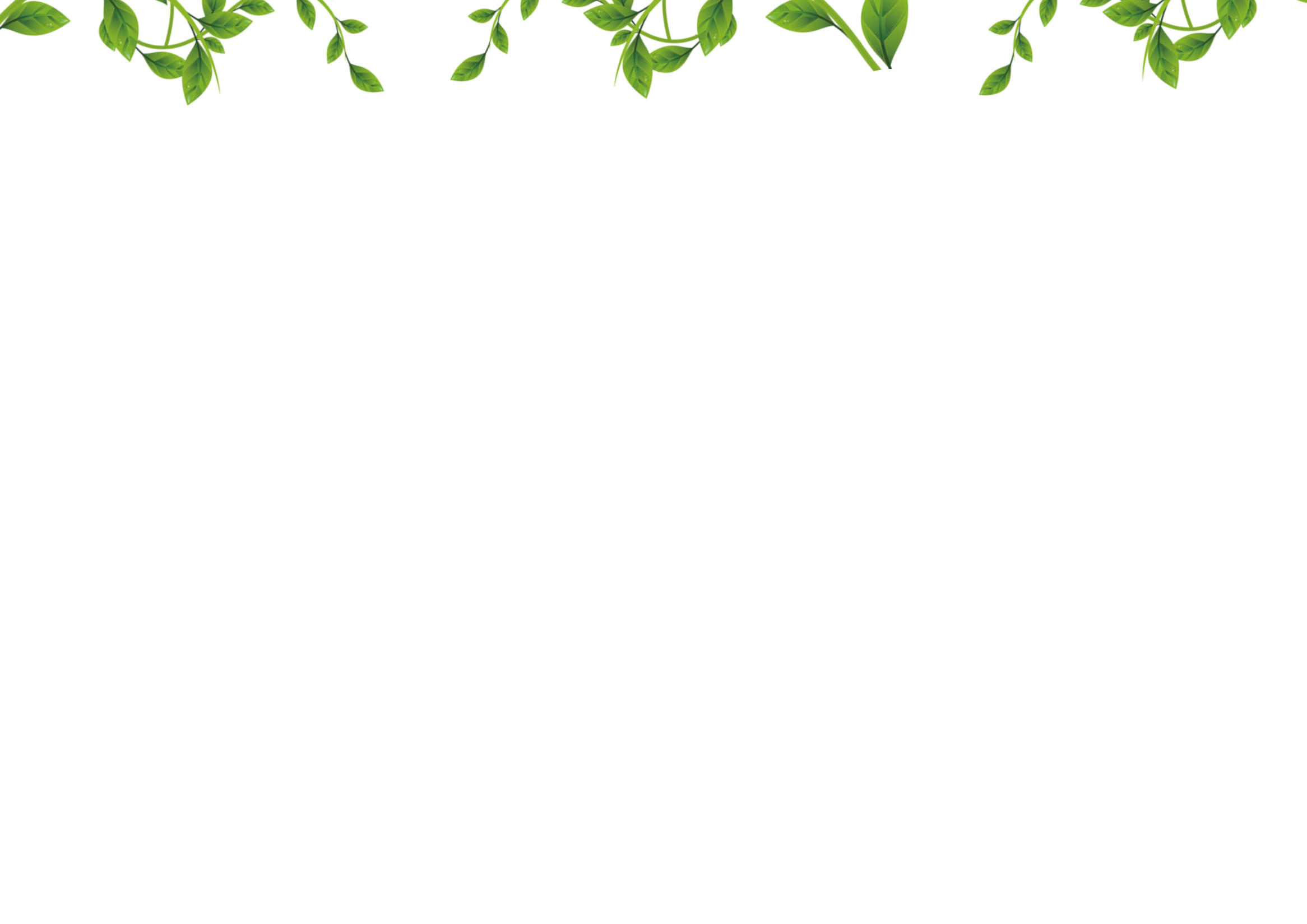 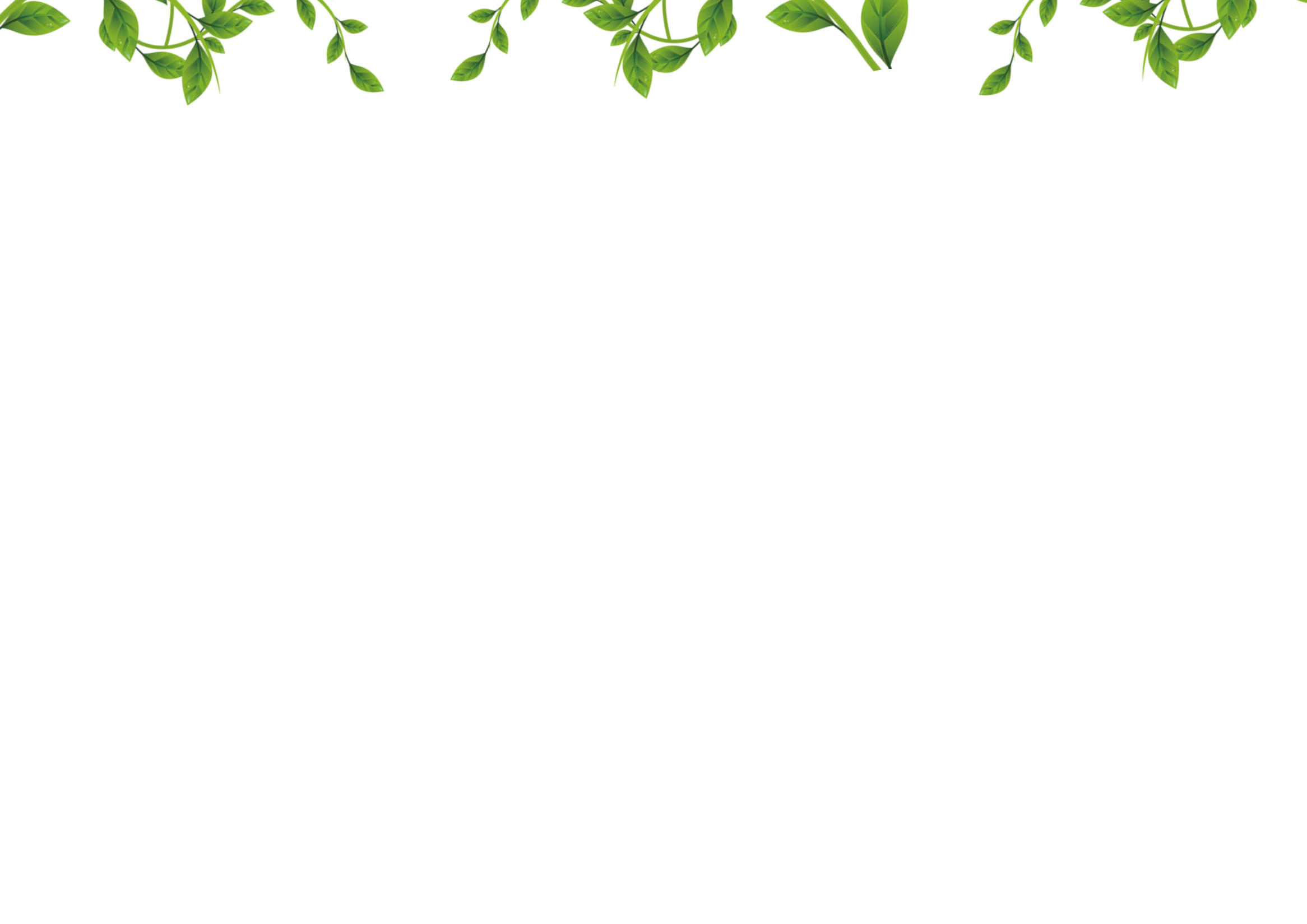 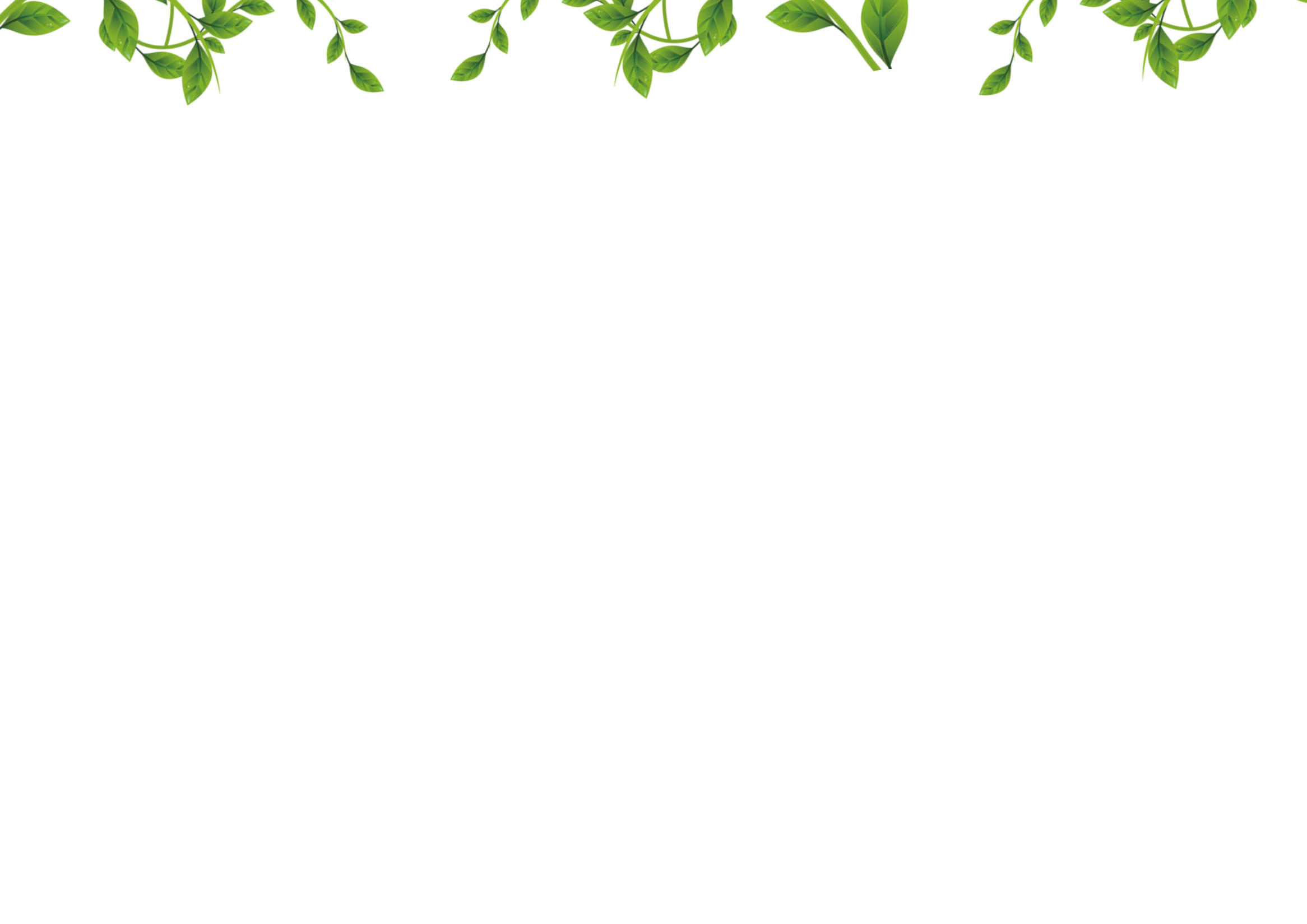 Chia  đoạn
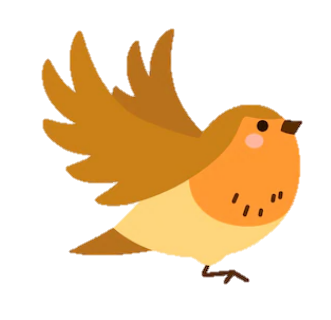 1
Từ đầu đến cảnh tượng ấy
Tiếp theo cho đến xin lỗi ông đi
Phần còn lại
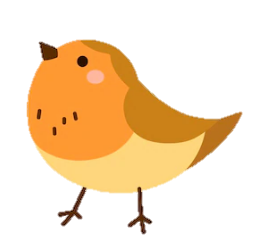 2
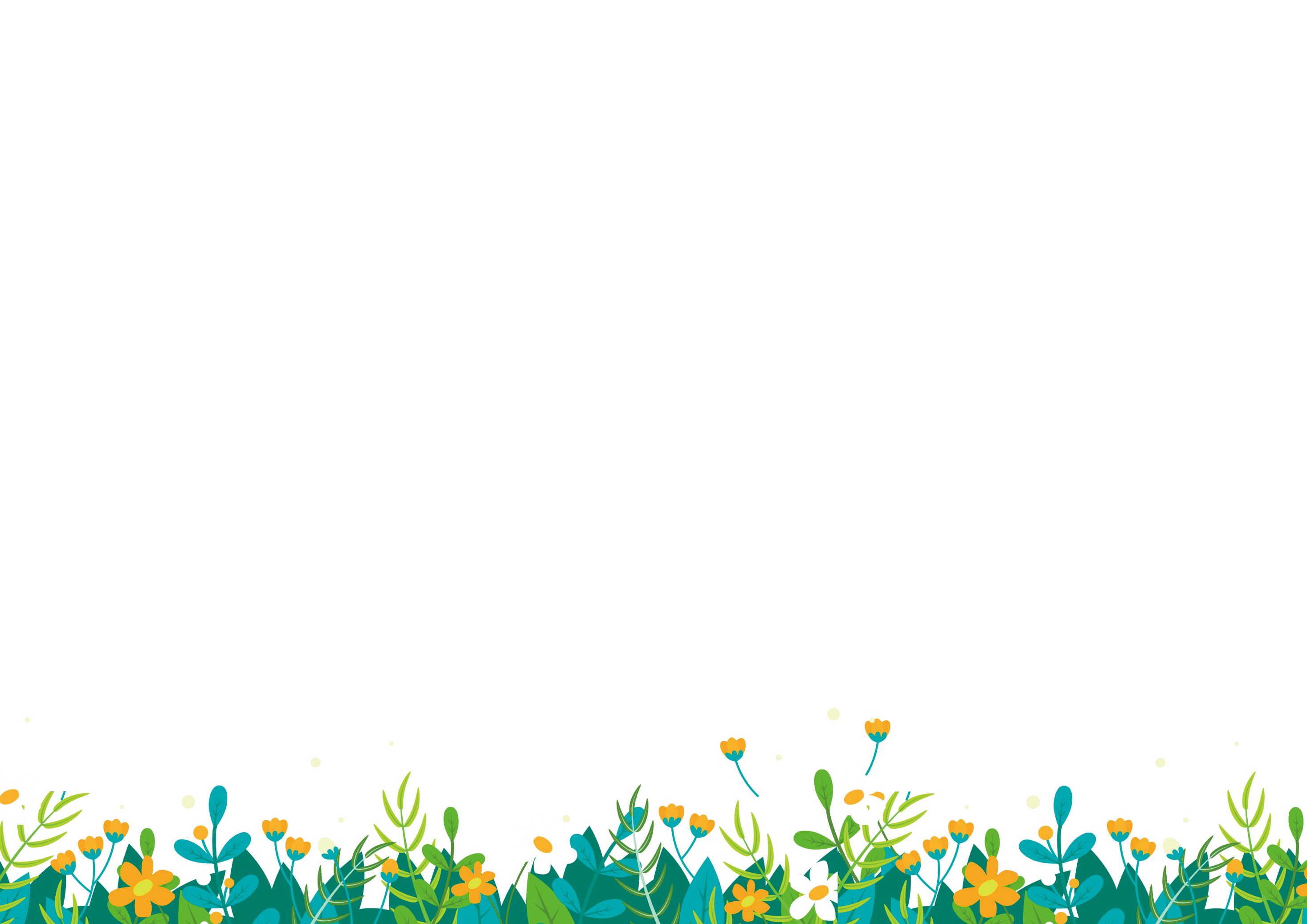 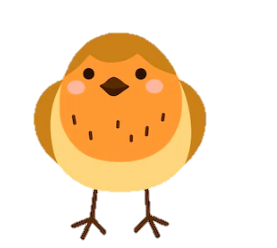 3
Mai liền sà tới khóm lan, đưa tay nâng niu nhành hoa. Cô bé ve vuốt mãi những cánh hoa, thân hoa. Bỗng chỉ một chút sơ ý, cành hoa bị gãy. Trống ngực cô đập dồn khi nghe tiếng mẹ thảng thốt:
	- Mai! Sao con ngắt hoa?
	- Mẹ ơi, con không ngắt. Con chỉ sơ ý thôi...
	Cô bé oà khóc. Người mẹ thở dài:
	- Con có biết ông chủ nhà rất yêu hoa không? Con qua xin lỗi ông đi.
Quán cà phê nhà Mai thuê nằm dựa lưng vào bức tường căn nhà hai tầng màu hồng nhạt rất đẹp của một nhạc sĩ. Nhà không có hàng rào, chỉ có mấy chậu hoa đặt trên bậc thềm. Mai thích mấy chậu hoa ấy lắm. Mỗi sáng ra quán giúp mẹ, cô bé vẫn ngắm nghía mãi. Ngoài việc xem cây có con sâu nào hay không, Mai còn hồi hộp chờ hoa nở. Và sáng này, một nhành lan đã bung xoè rung rinh trong nắng sớm, mời gọi đàn bướm dập dìu xung quanh. Mai sững người khi thấy cảnh tượng ấy.
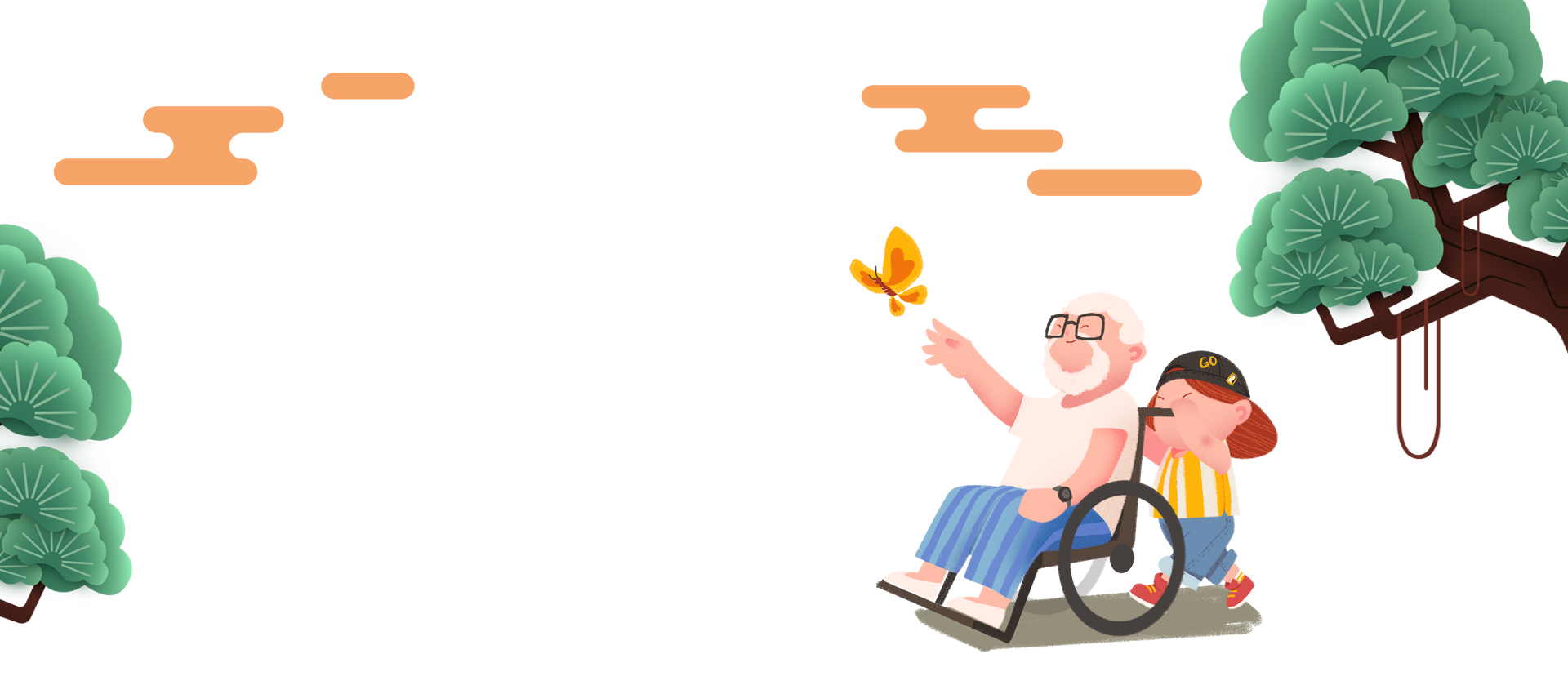 Ông bụt đã đến
Mai đứng trước nhà ông nhạc sĩ. Cô bé lầm nhầm cả chục lần câu xin lỗi, mắt vẫn nhoà nước. Mai thoáng nghĩ trong đầu giá có một phép màu để cành hoa liền lại. Rồi cô bé thì thầm: “Ông Bụt ơi, cứu con!". Cô rụt rè đưa tay gõ nhẹ cánh cửa. Nhưng cửa không mở.
	Hôm sau, Mai vô cùng ngạc nhiên và sung sướng khi nhìn thấy chậu lan. Vẫn là một nhành hoa tím biếc bung nở tuyệt đẹp.
	“Mẹ ơi, ông Bụt đã cứu con. – Mai kêu lên khe khẽ.
	Tiếng dương cầm ngân vang từ căn gác nhỏ. Ông nhạc sĩ đang viết nhạc. Giai điệu tươi vui như tiếng cười trong veo của cô bé ngoài kia. Chiều qua, ông đã mua một chậu lan mới thay cho chậu cũ. Vì ông đã tình cờ nhìn thấy những giọt nước mắt và nghe được những lời thì thầm...
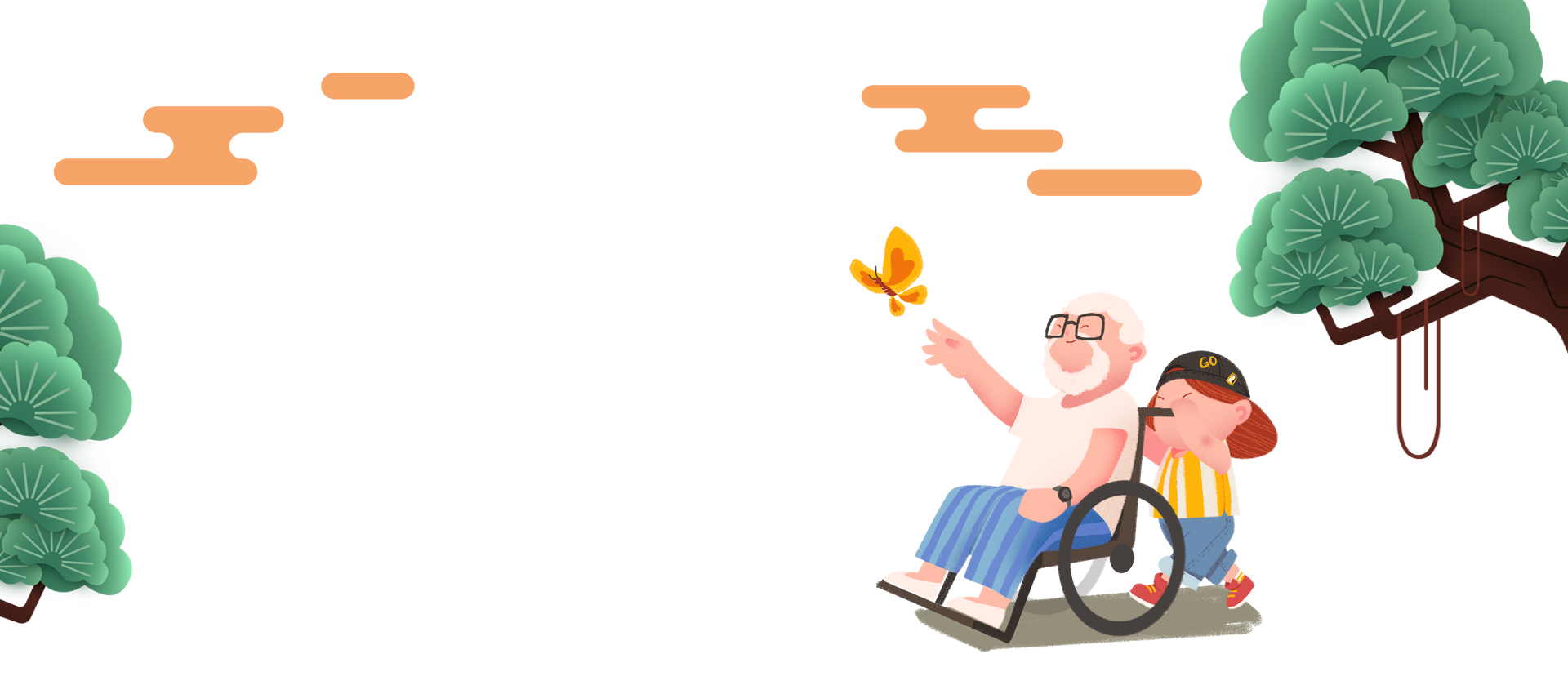 Ông bụt đã đến
Võ Thu Hương
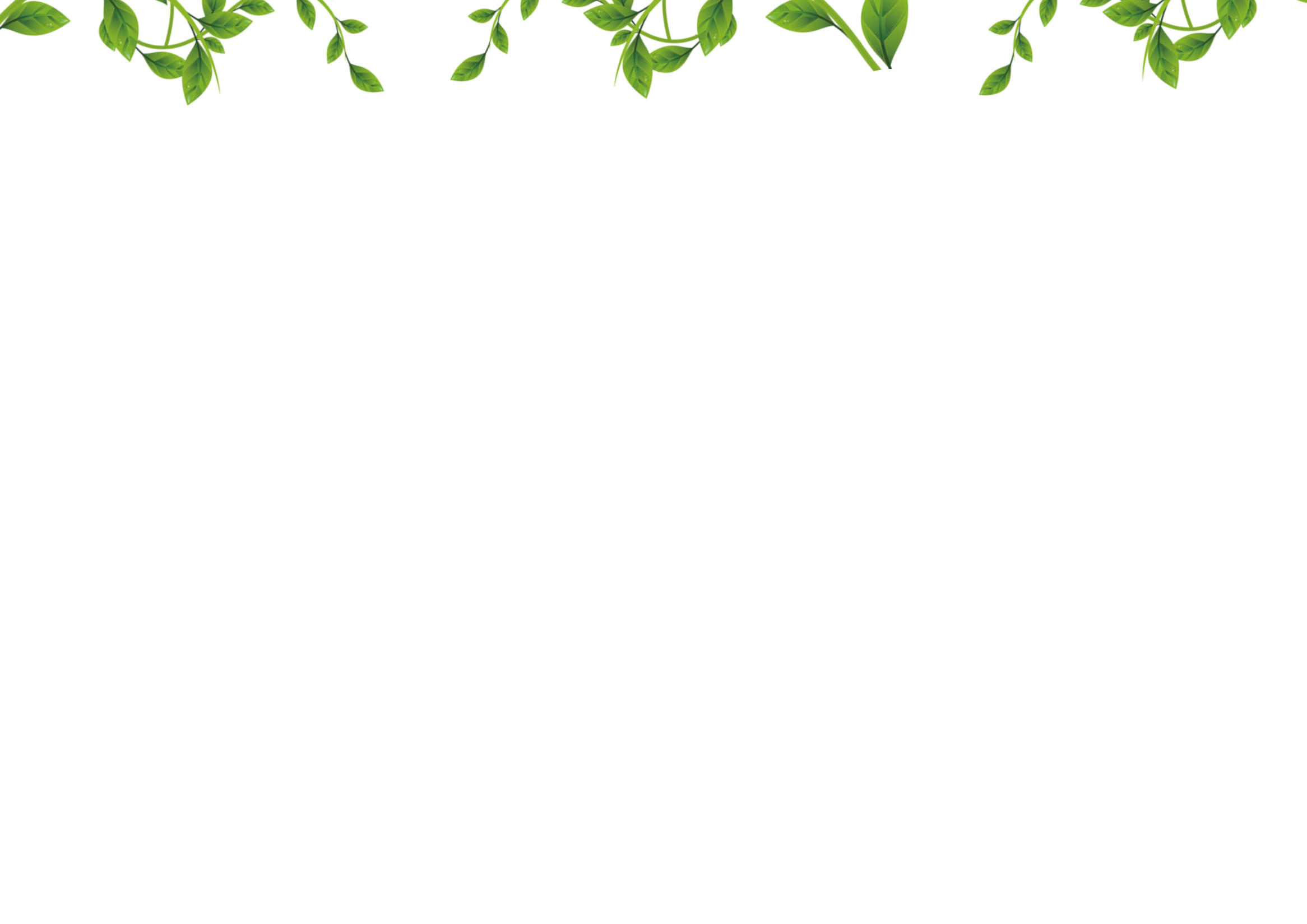 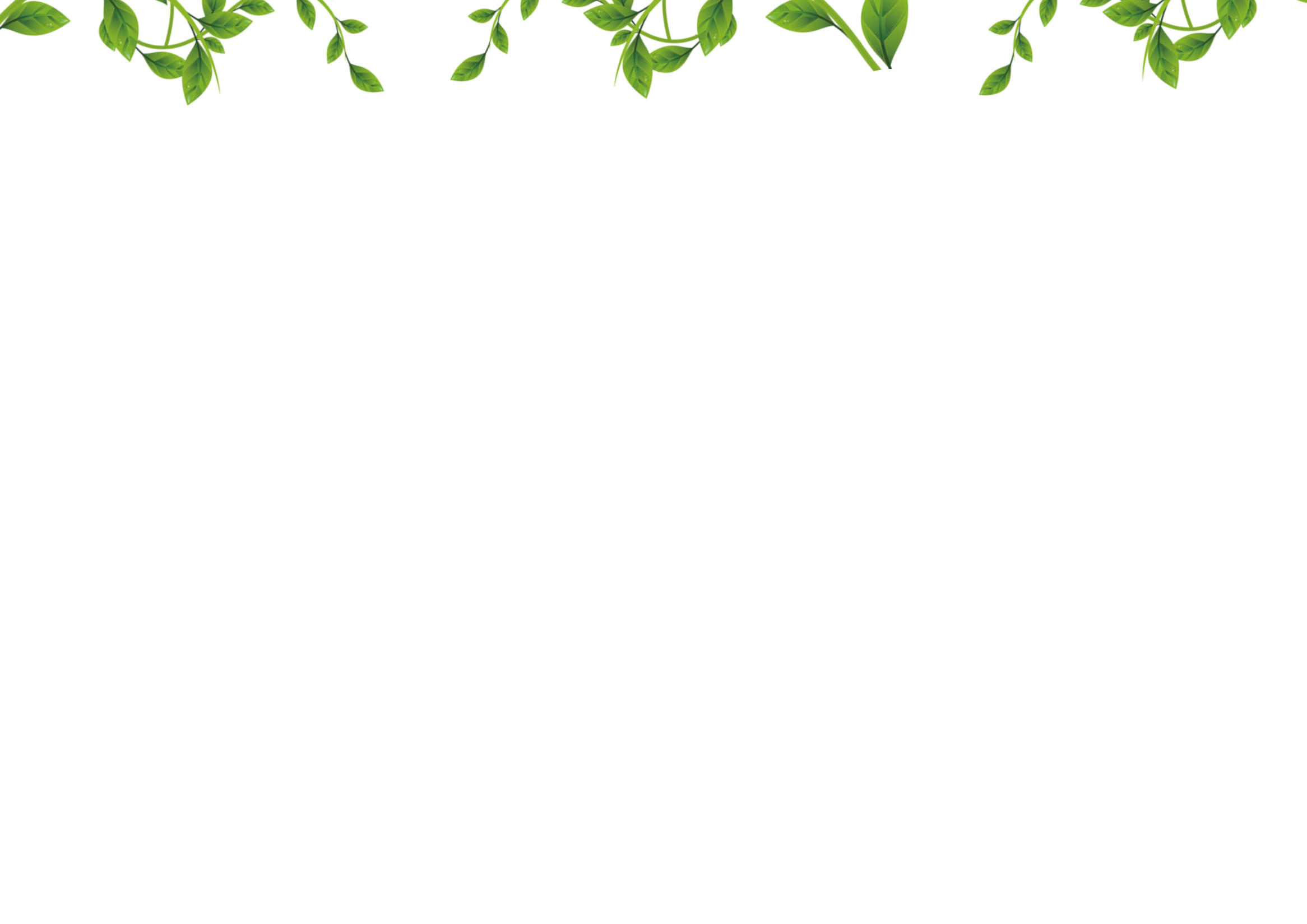 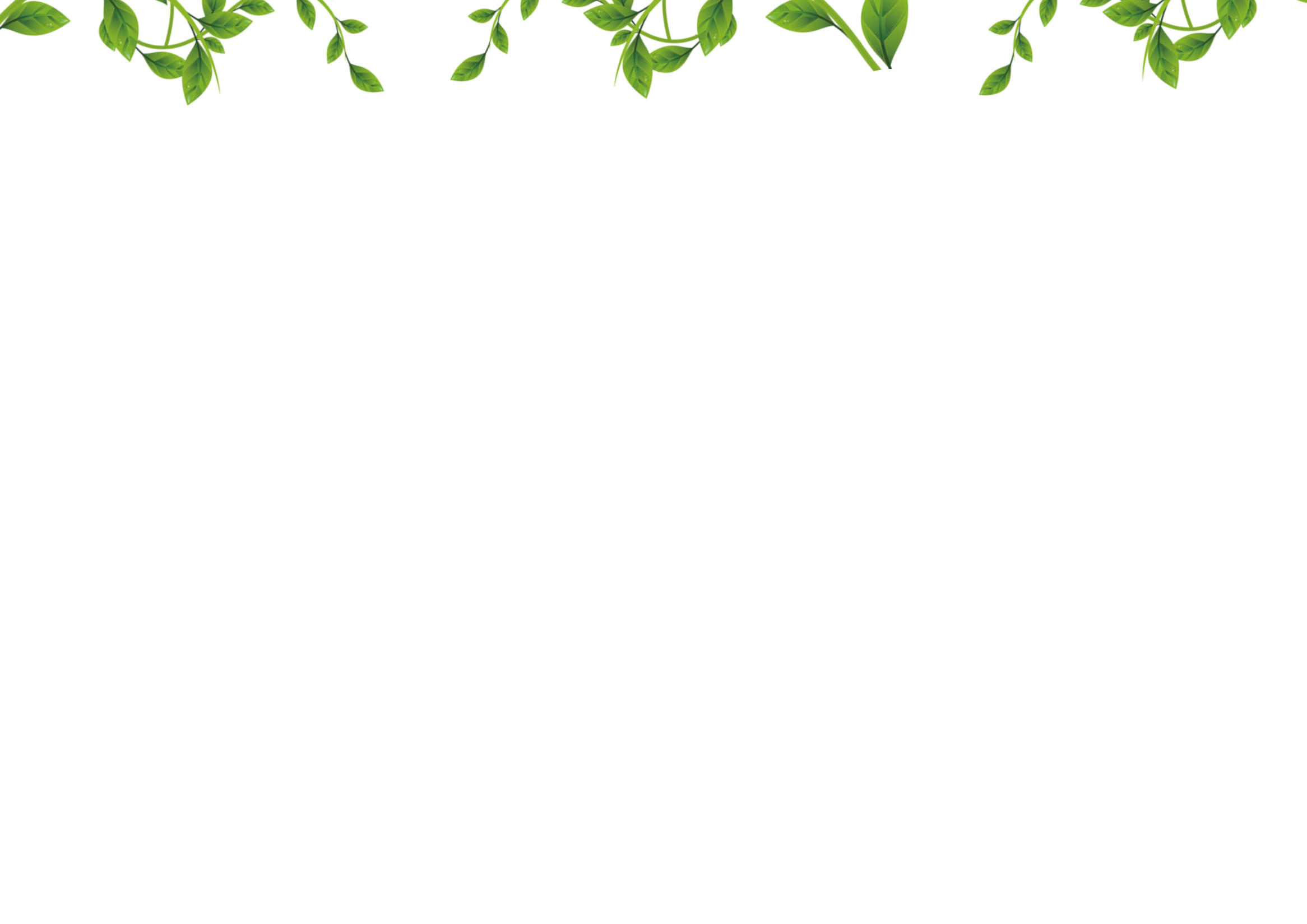 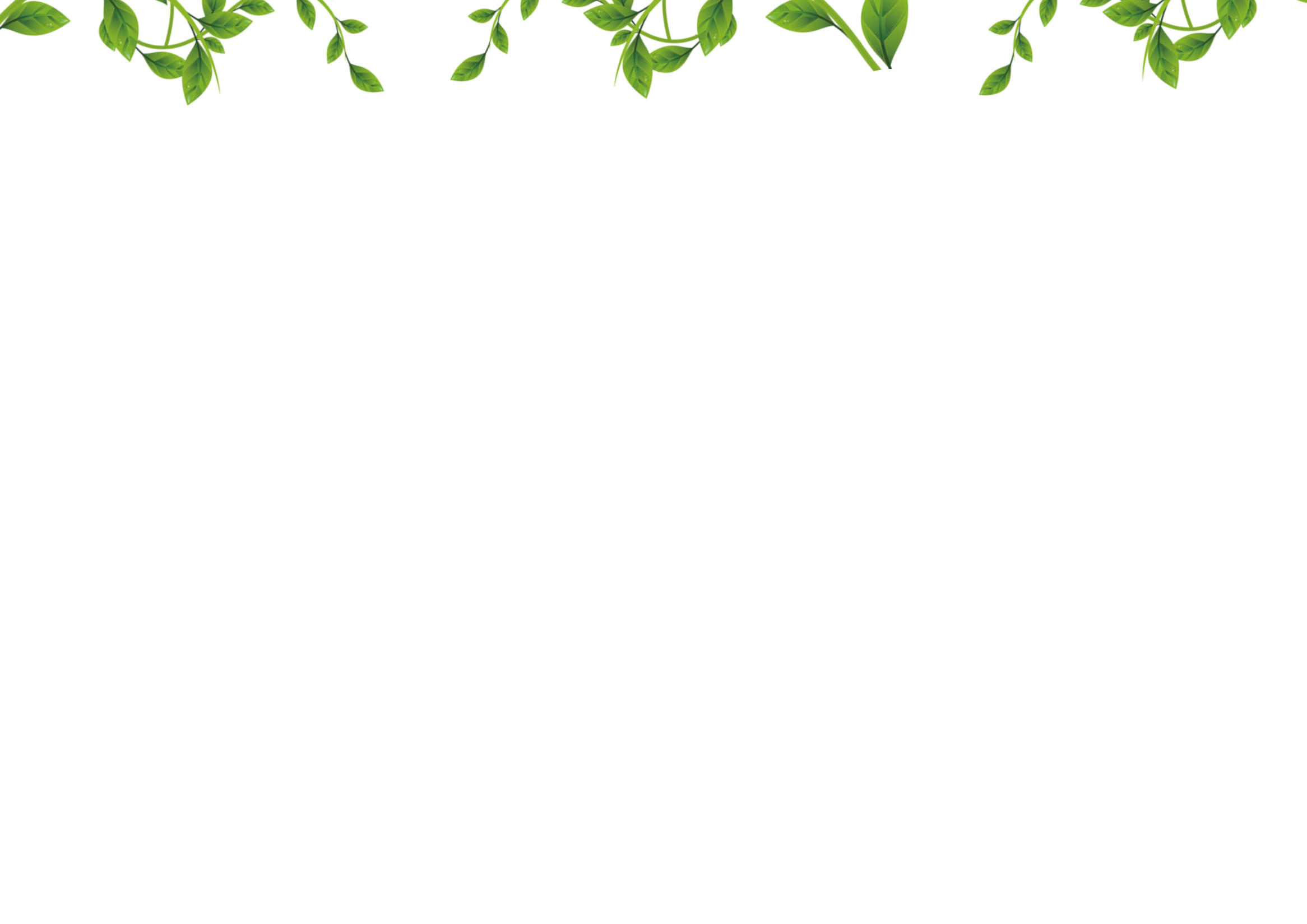 TỪ KHÓ
sững
dập dìu
rung rinh
thảng thốt
nhành hoa
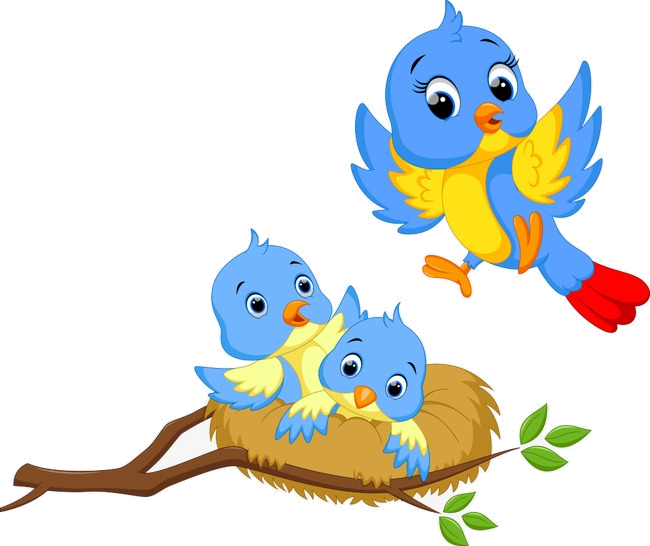 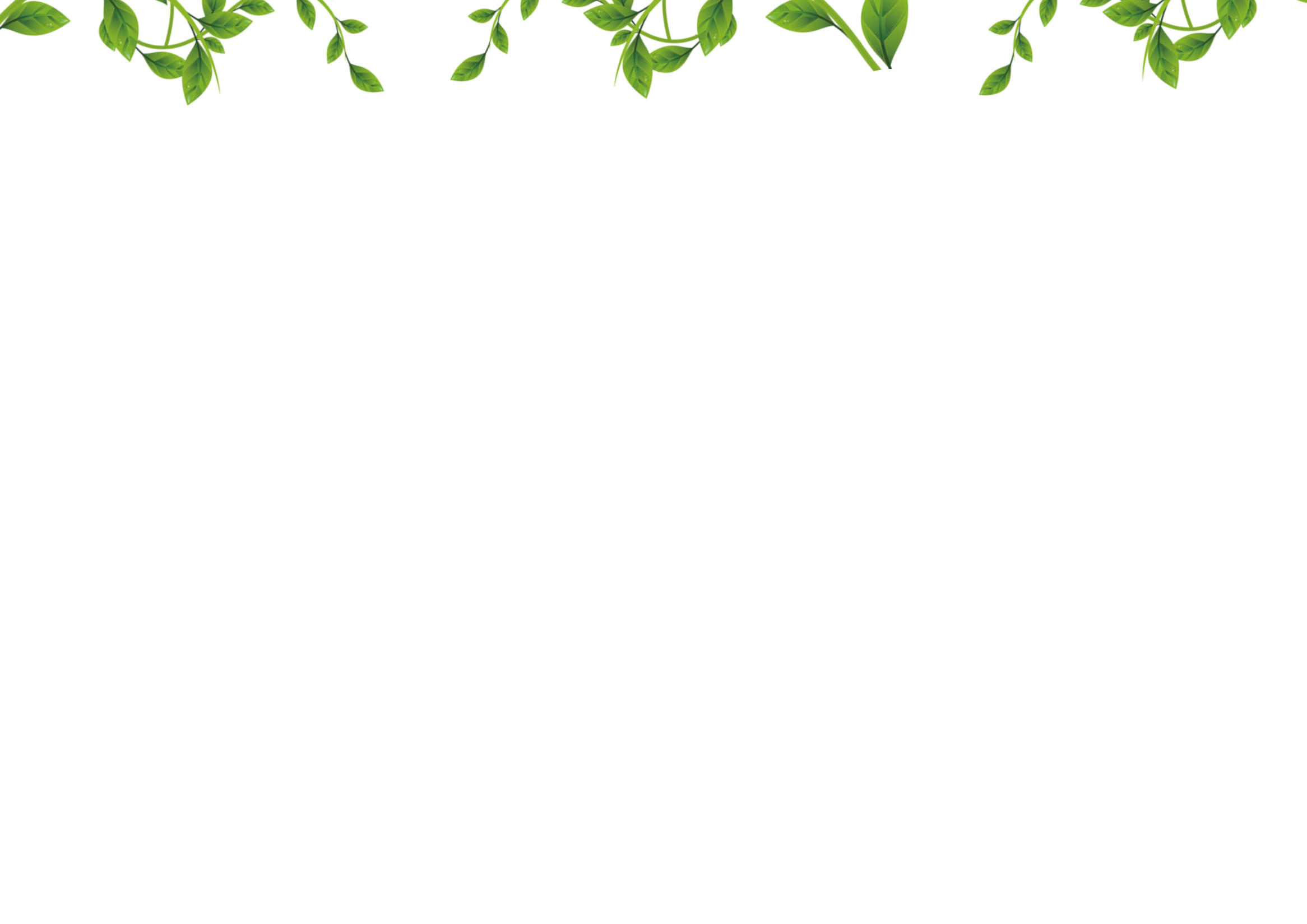 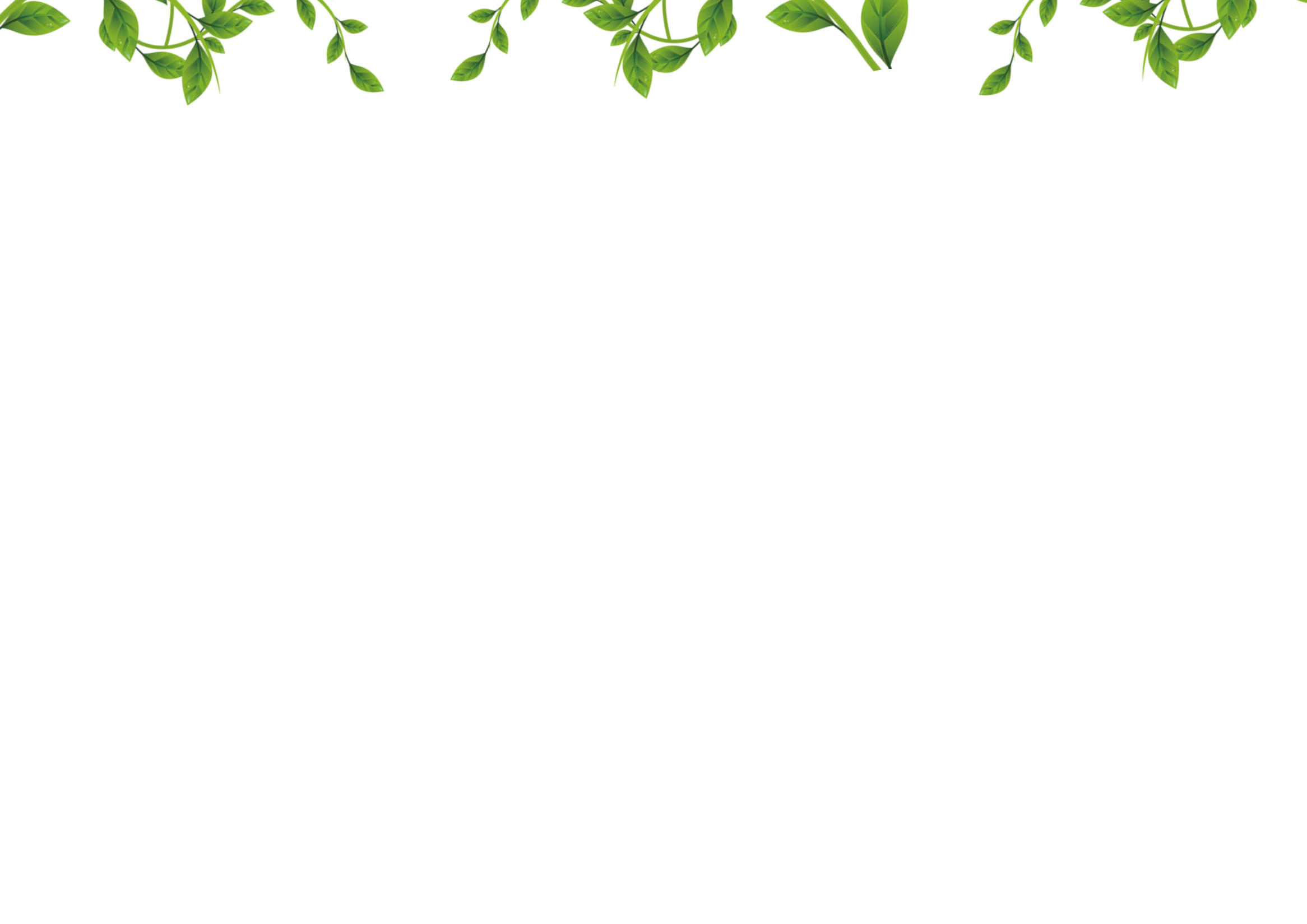 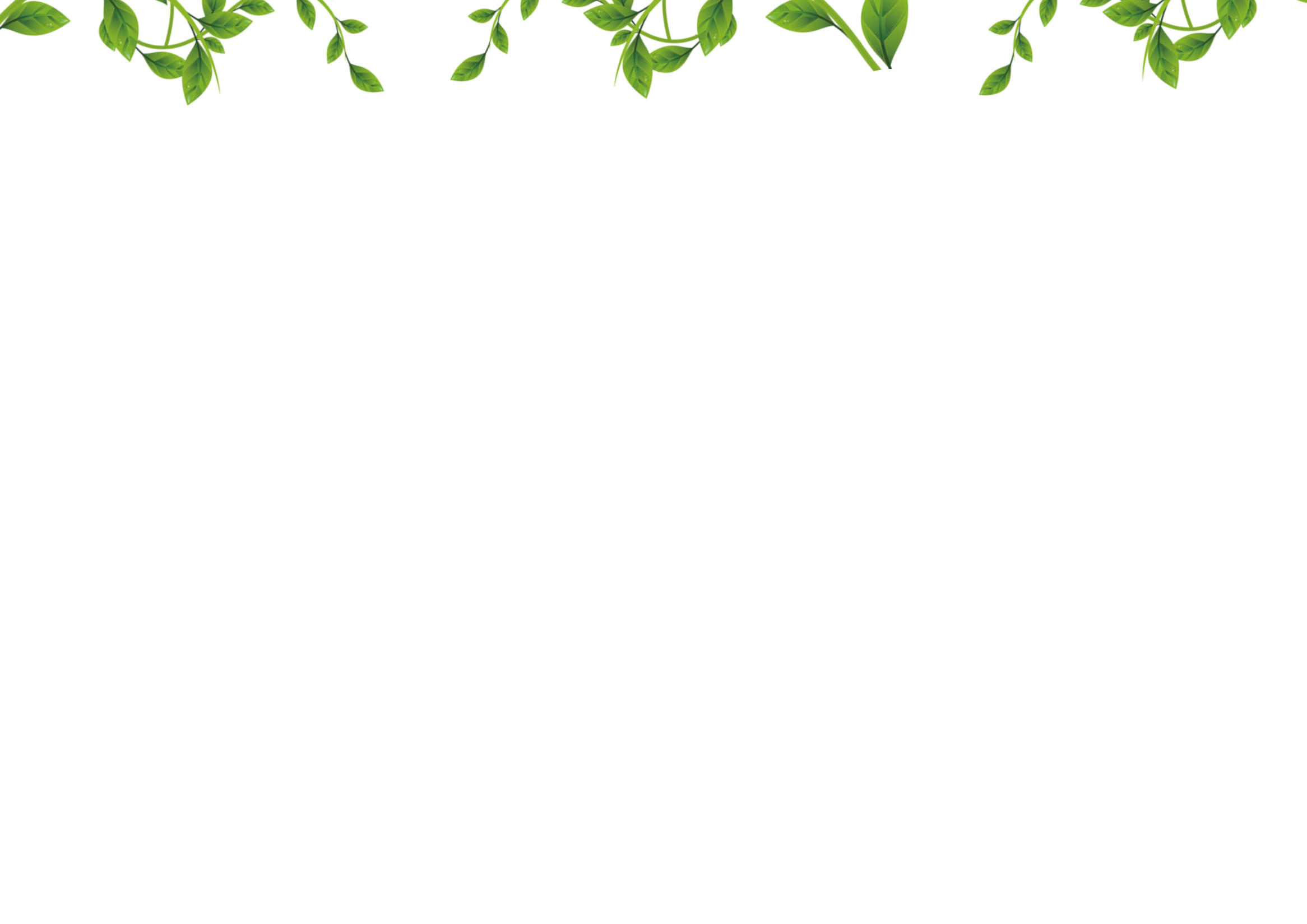 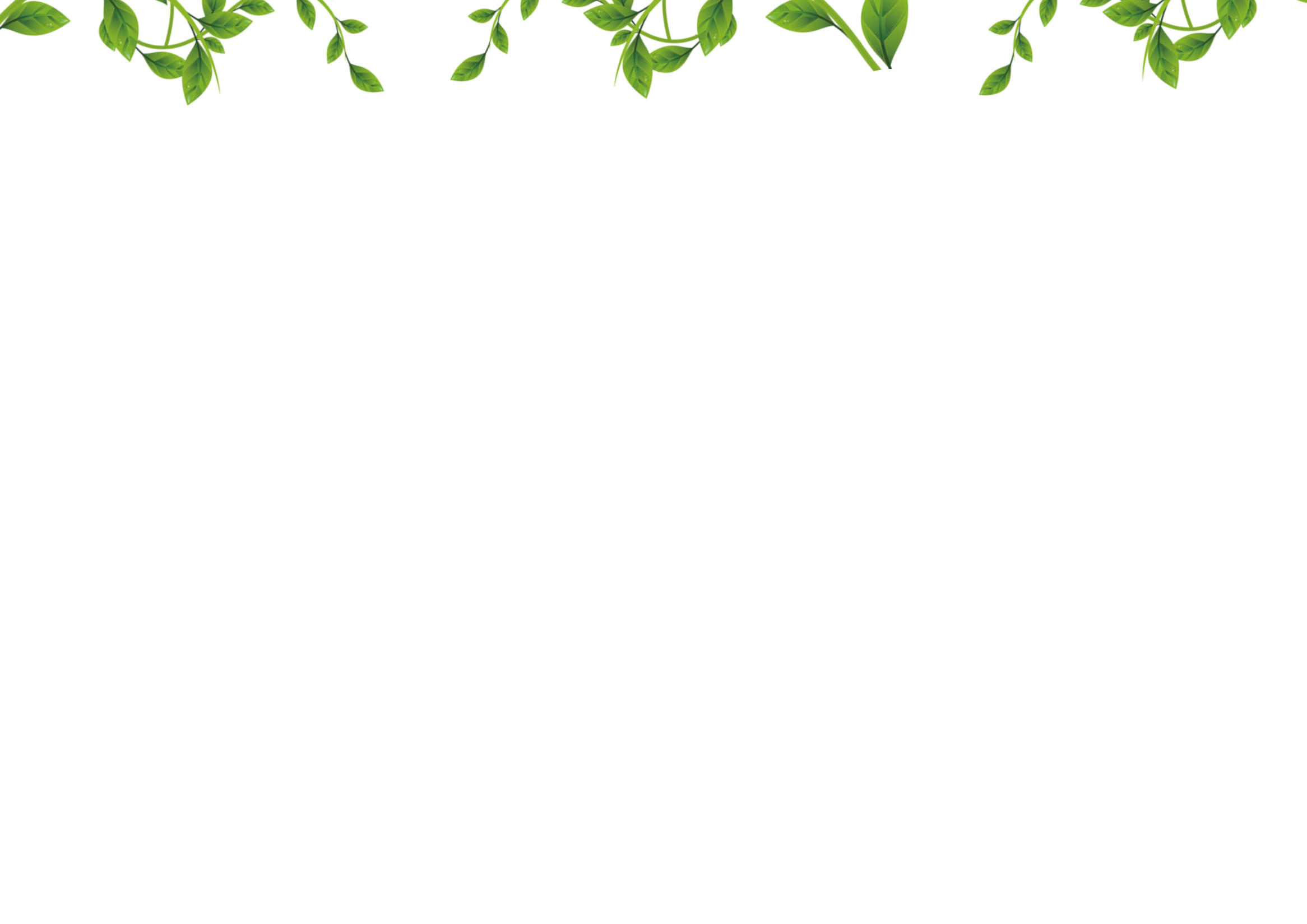 Luyện đọc câu
Và sáng nay, một nhành lan đã bung xòe rung rinh trong nắng sớm, mời gọi đàn bướm dập dìu xung quanh.
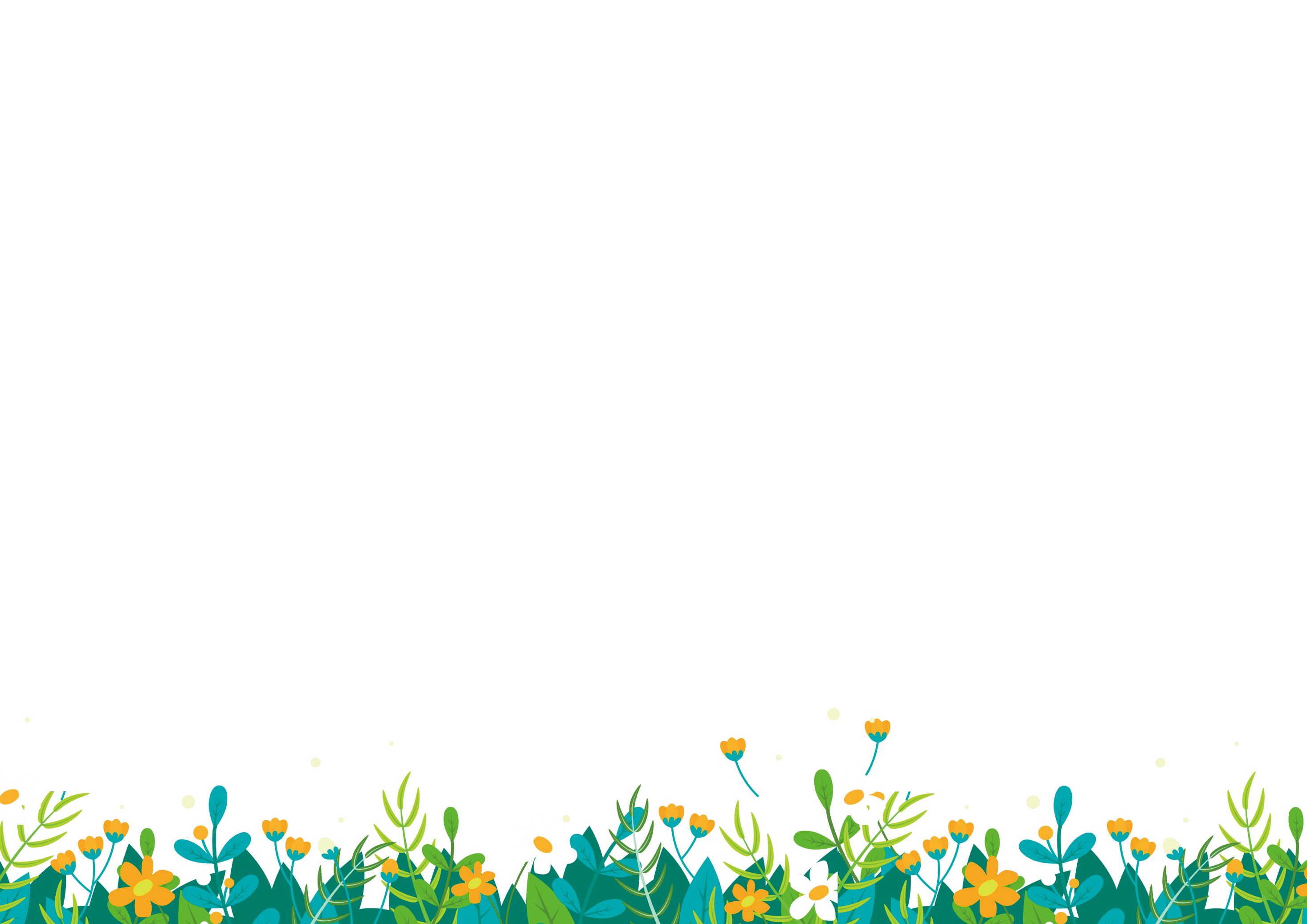 Mai liền sà tới khóm lan, đưa tay nâng niu nhành hoa. Cô bé ve vuốt mãi những cánh hoa, thân hoa. Bỗng chỉ một chút sơ ý, cành hoa bị gãy. Trống ngực cô đập dồn khi nghe tiếng mẹ thảng thốt:
	- Mai! Sao con ngắt hoa?
	- Mẹ ơi, con không ngắt. Con chỉ sơ ý thôi...
	Cô bé oà khóc. Người mẹ thở dài:
	- Con có biết ông chủ nhà rất yêu hoa không? Con qua xin lỗi ông đi.
Quán cà phê nhà Mai thuê nằm dựa lưng vào bức tường căn nhà hai tầng màu hồng nhạt rất đẹp của một nhạc sĩ. Nhà không có hàng rào, chỉ có mấy chậu hoa đặt trên bậc thềm. Mai thích mấy chậu hoa ấy lắm. Mỗi sáng ra quán giúp mẹ, cô bé vẫn ngắm nghía mãi. Ngoài việc xem cây có con sâu nào hay không, Mai còn hồi hộp chờ hoa nở. Và sáng này, một nhành lan đã bung xoè rung rinh trong nắng sớm, mời gọi đàn bướm dập dìu xung quanh. Mai sững người khi thấy cảnh tượng ấy.
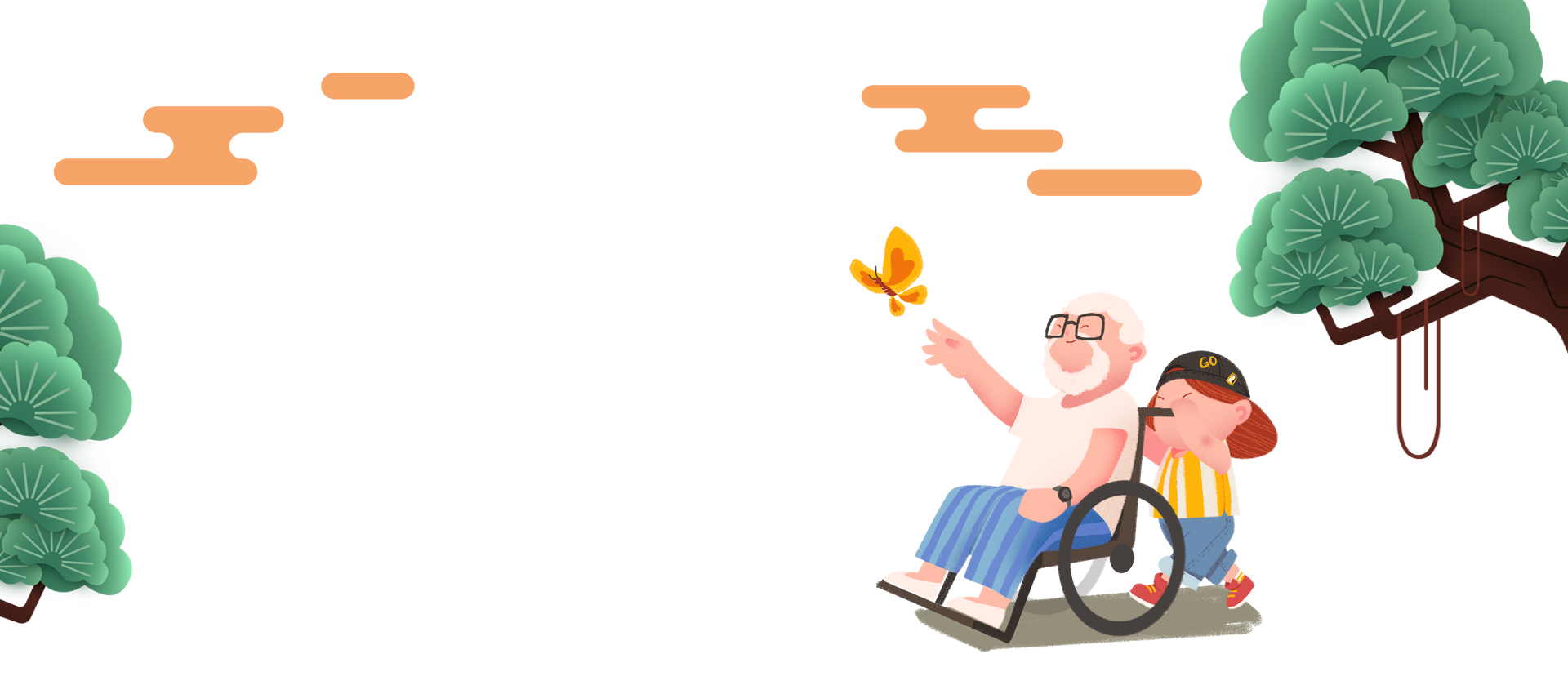 Ông bụt đã đến
Mai đứng trước nhà ông nhạc sĩ. Cô bé lầm nhầm cả chục lần câu xin lỗi, mắt vẫn nhoà nước. Mai thoáng nghĩ trong đầu giá có một phép màu để cành hoa liền lại. Rồi cô bé thì thầm: “Ông Bụt ơi, cứu con!". Cô rụt rè đưa tay gõ nhẹ cánh cửa. Nhưng cửa không mở.
	Hôm sau, Mai vô cùng ngạc nhiên và sung sướng khi nhìn thấy chậu lan. Vẫn là một nhành hoa tím biếc bung nở tuyệt đẹp.
	“Mẹ ơi, ông Bụt đã cứu con. – Mai kêu lên khe khẽ.
	Tiếng dương cầm ngân vang từ căn gác nhỏ. Ông nhạc sĩ đang viết nhạc. Giai điệu tươi vui như tiếng cười trong veo của cô bé ngoài kia. Chiều qua, ông đã mua một chậu lan mới thay cho chậu cũ. Vì ông đã tình cờ nhìn thấy những giọt nước mắt và nghe được những lời thì thầm...
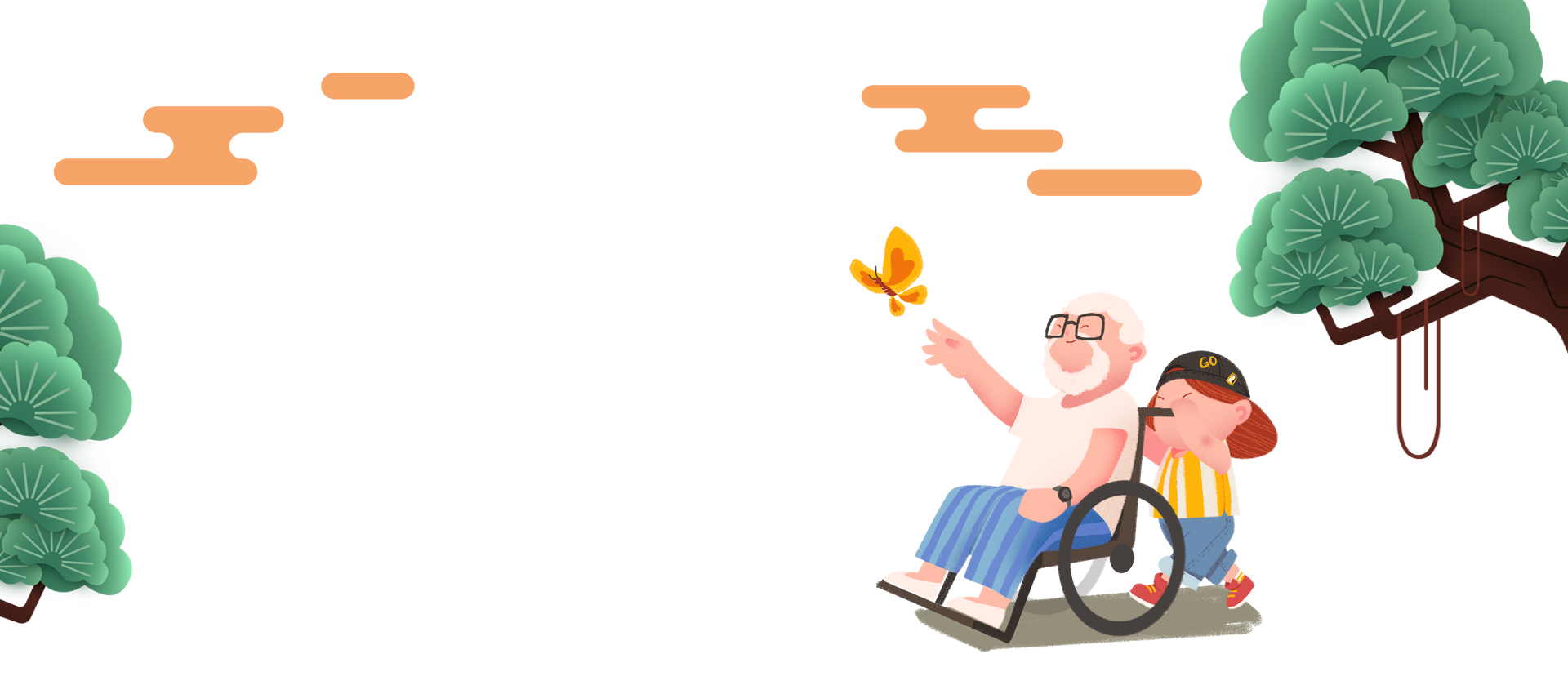 Ông bụt đã đến
Võ Thu Hương
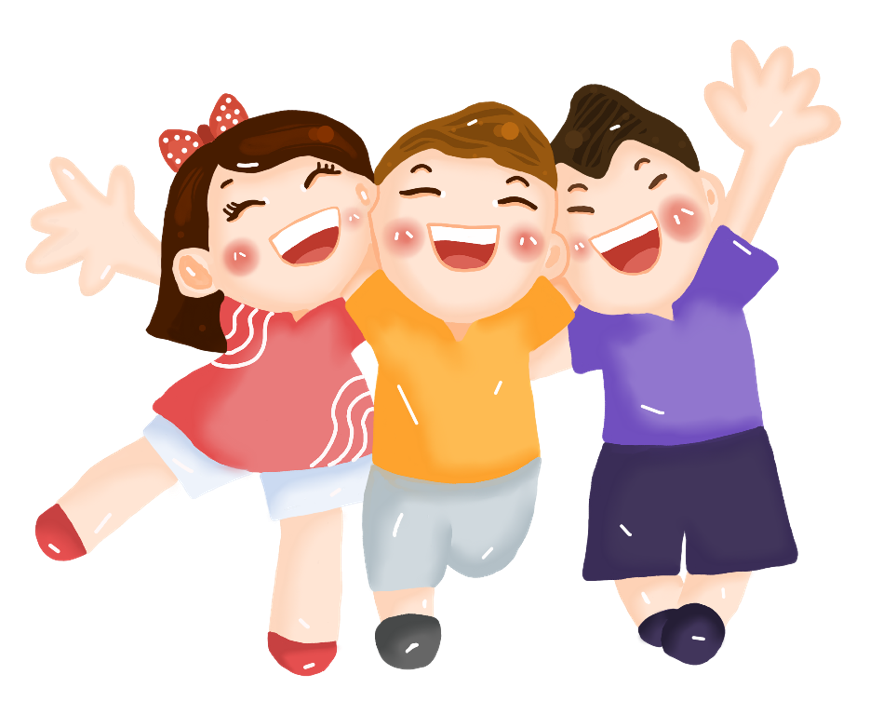 Luyện đọc 
nhóm 3
Mai liền sà tới khóm lan, đưa tay nâng niu nhành hoa. Cô bé ve vuốt mãi những cánh hoa, thân hoa. Bỗng chỉ một chút sơ ý, cành hoa bị gãy. Trống ngực cô đập dồn khi nghe tiếng mẹ thảng thốt:
	- Mai! Sao con ngắt hoa?
	- Mẹ ơi, con không ngắt. Con chỉ sơ ý thôi...
	Cô bé oà khóc. Người mẹ thở dài:
	- Con có biết ông chủ nhà rất yêu hoa không? Con qua xin lỗi ông đi.
Quán cà phê nhà Mai thuê nằm dựa lưng vào bức tường căn nhà hai tầng màu hồng nhạt rất đẹp của một nhạc sĩ. Nhà không có hàng rào, chỉ có mấy chậu hoa đặt trên bậc thềm. Mai thích mấy chậu hoa ấy lắm. Mỗi sáng ra quán giúp mẹ, cô bé vẫn ngắm nghía mãi. Ngoài việc xem cây có con sâu nào hay không, Mai còn hồi hộp chờ hoa nở. Và sáng này, một nhành lan đã bung xoè rung rinh trong nắng sớm, mời gọi đàn bướm dập dìu xung quanh. Mai sững người khi thấy cảnh tượng ấy.
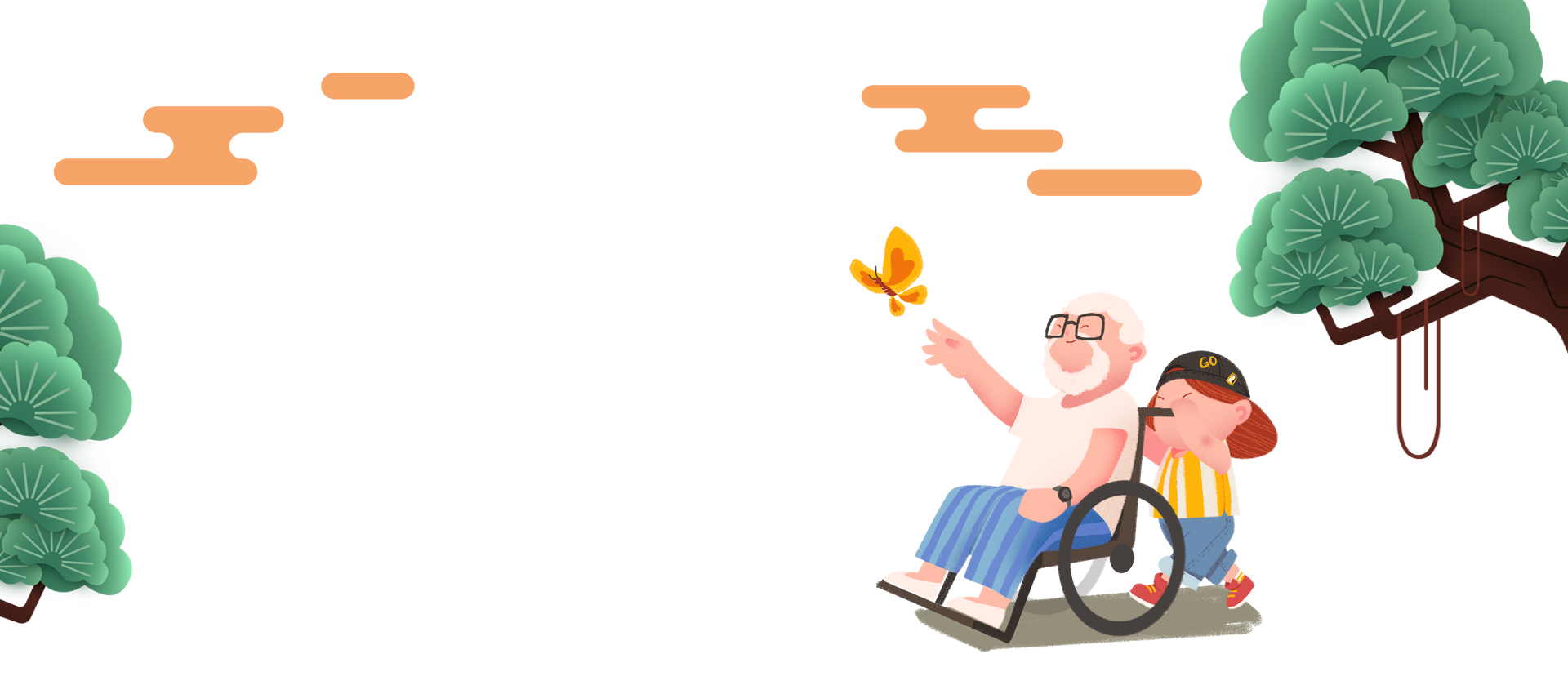 Ông bụt đã đến
Mai đứng trước nhà ông nhạc sĩ. Cô bé lầm nhầm cả chục lần câu xin lỗi, mắt vẫn nhoà nước. Mai thoáng nghĩ trong đầu giá có một phép màu để cành hoa liền lại. Rồi cô bé thì thầm: “Ông Bụt ơi, cứu con!". Cô rụt rè đưa tay gõ nhẹ cánh cửa. Nhưng cửa không mở.
	Hôm sau, Mai vô cùng ngạc nhiên và sung sướng khi nhìn thấy chậu lan. Vẫn là một nhành hoa tím biếc bung nở tuyệt đẹp.
	“Mẹ ơi, ông Bụt đã cứu con. – Mai kêu lên khe khẽ.
	Tiếng dương cầm ngân vang từ căn gác nhỏ. Ông nhạc sĩ đang viết nhạc. Giai điệu tươi vui như tiếng cười trong veo của cô bé ngoài kia. Chiều qua, ông đã mua một chậu lan mới thay cho chậu cũ. Vì ông đã tình cờ nhìn thấy những giọt nước mắt và nghe được những lời thì thầm...
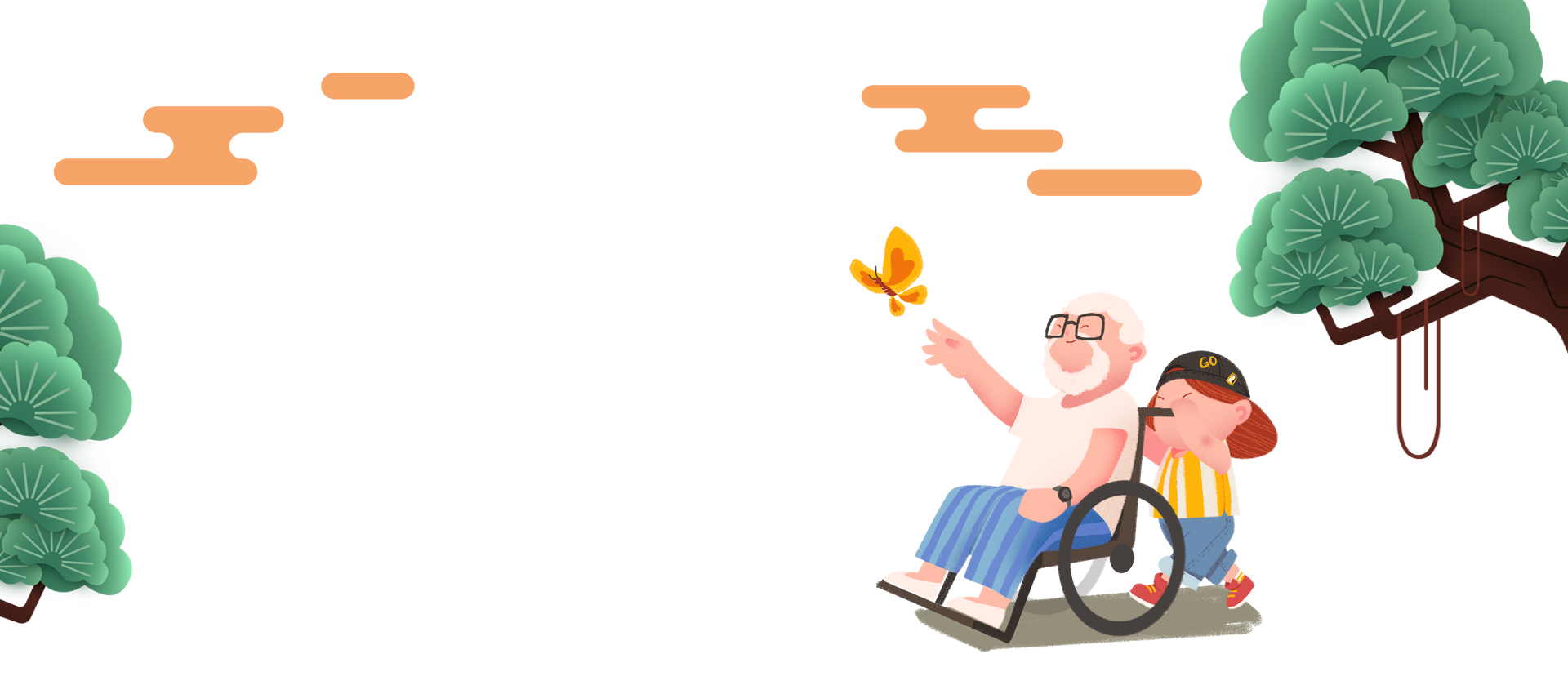 Ông bụt đã đến
Võ Thu Hương
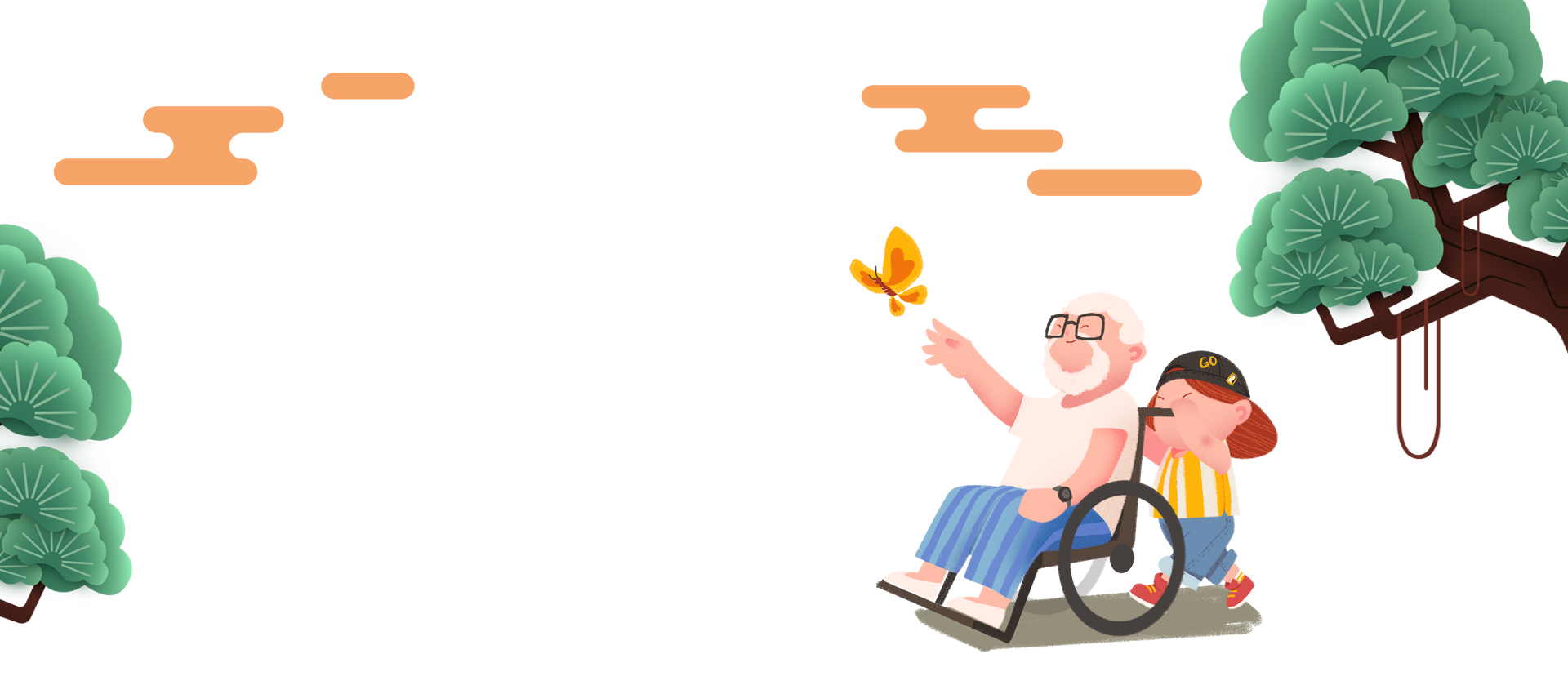 Trả lời câu hỏi
03
Những chi tiết nào cho thấy Mai rất yêu hoa?
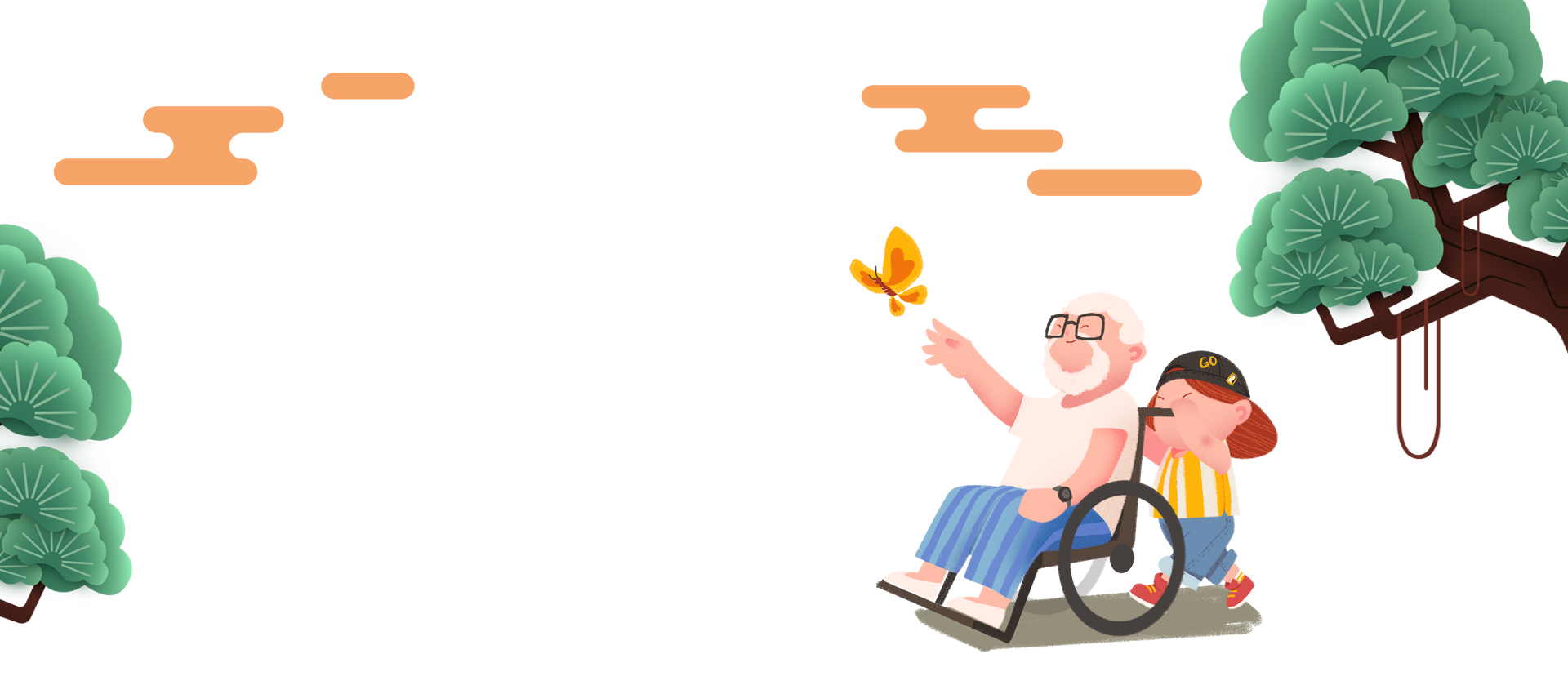 Câu 1
Mỗi sáng ra quán giúp mẹ, cô bé vẫn ngắm nghía mãi. Ngoài việc xem cây có con sâu nào hay không, Mai còn hồi hộp chờ hoa nở.
- Mai sững người khi thấy cảnh tượng một nhành lan đã bung xoè rung rinh trong nắng sớm.
- Mai liền sà tới khóm lan, đưa tay nâng niu nhành hoa. Cô bé ve vuốt mãi những cánh hoa, thân hoa.
- Thoáng nghĩ trong đầu có giá một phép mầu để cành hoa liền lại.
Mai đã sơ ý gây ra điều gì?
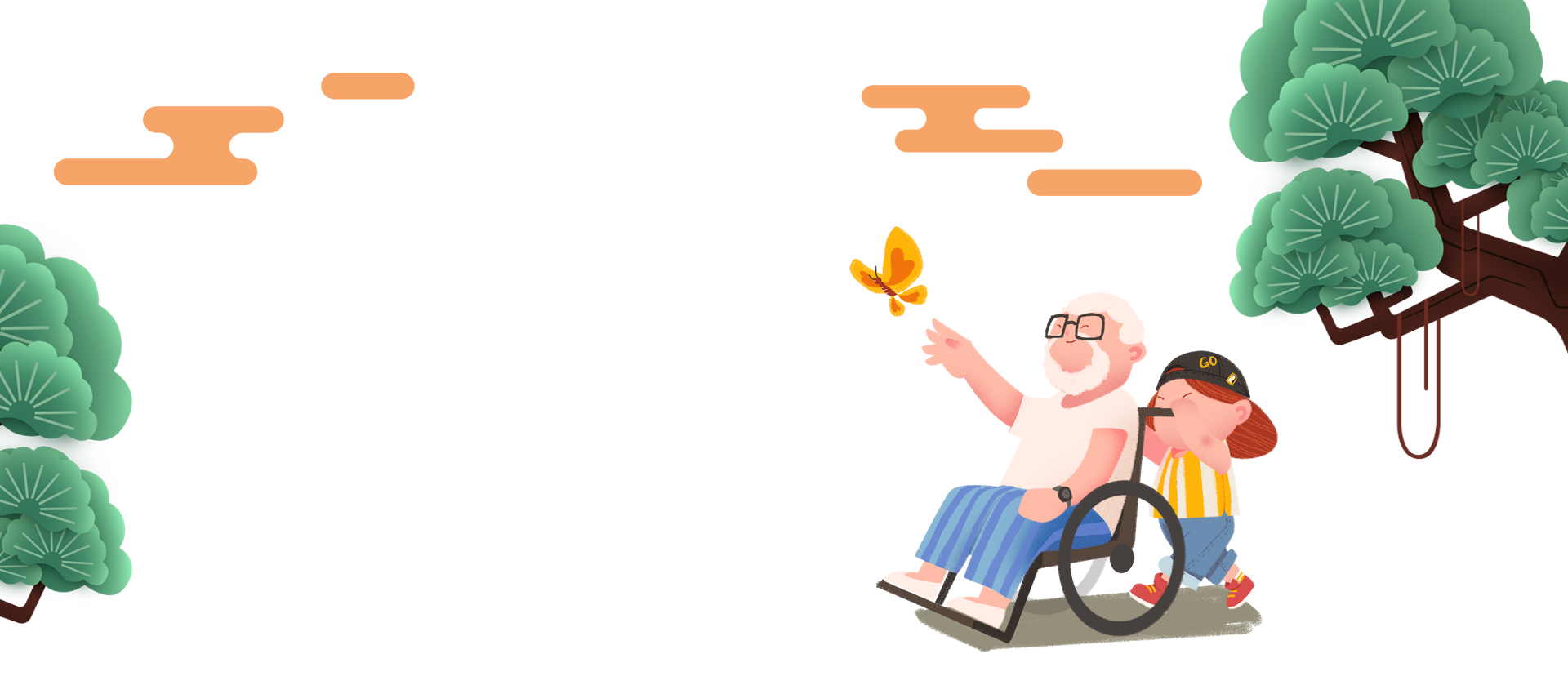 Câu 2
Mai đã sơ ý làm gãy một nhành lan trong khóm hoa lan của nhà ông họa sĩ. Mà ông họa sĩ lại là một người rất yêu hoa.
Vì sao ông nhạc sĩ lại mua chậu lan mới thay cho chậu lan cũ?
Câu 3
Ông nhạc sĩ lại mua chậu lan mới thay cho chậu lan cũ vì ông đã tình cờ nhìn thấy những giọt nước mắt và nghe được những lời thì thầm của Mai.
Ai được xem là ông Bụt trong câu chuyện? Vì sao?
Câu 4
Người được xem là ông bụt trong câu chuyện chính là người nhạc sĩ, vì ông rất nhân hậu đã ra tay giúp đỡ cô bé Mai. ông nhạc sĩ đã xuất hiện, âm thầm lắng nghe và hoàn thành nguyện vọng cho Mai mà không cần đền đáp gì.
Đoán xem Mai nói gì với ông nhạc sĩ sau khi biết việc ông đã làm cho mình?
Câu 5
Chắc chắn Mai sẽ rất xúc động khi biết việc ông nhạc sĩ đã làm cho mình. Mai có thể xin lỗi ông nhạc sĩ.
Câu chuyện thể hiện tấm lòng nhân hậu của ông nhạc sĩ, người đã đem đến niềm vui cho cô bé Mai.
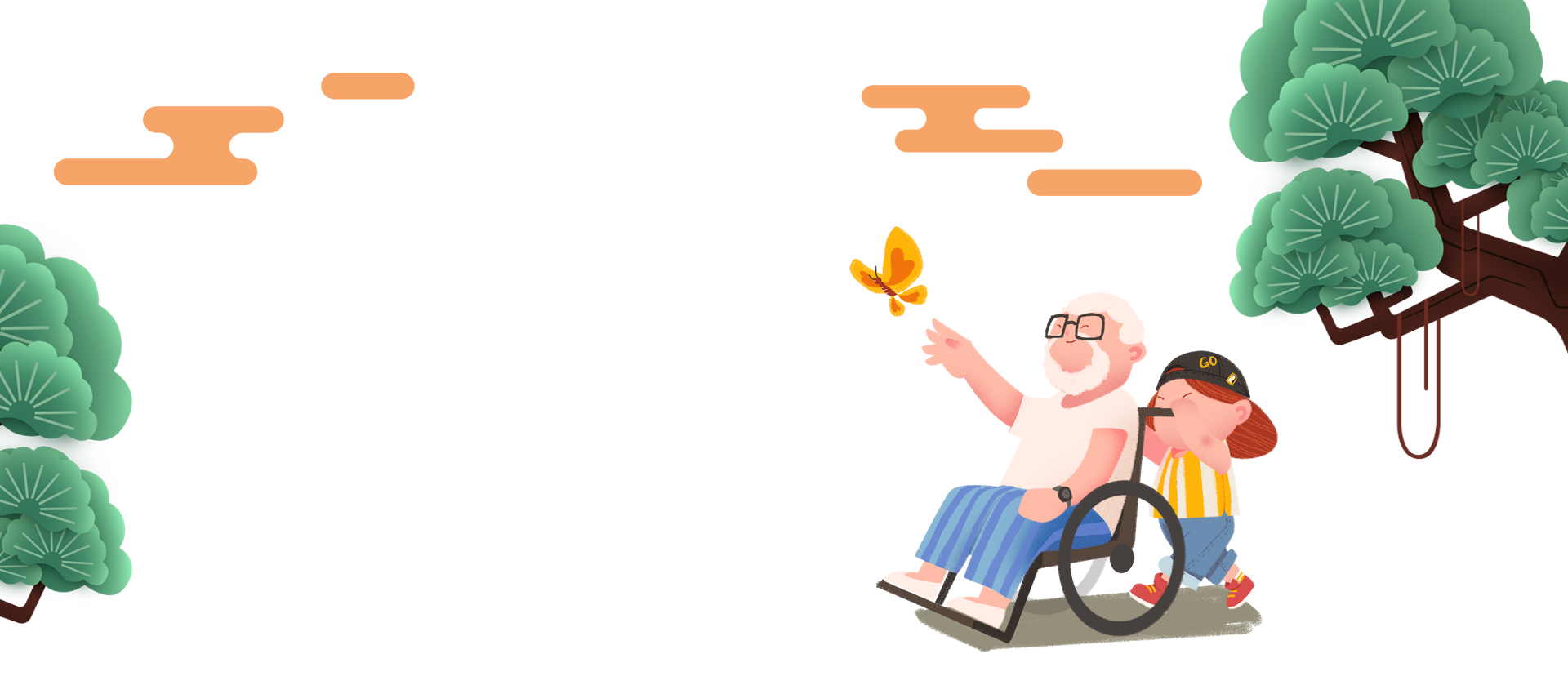 Nội dung
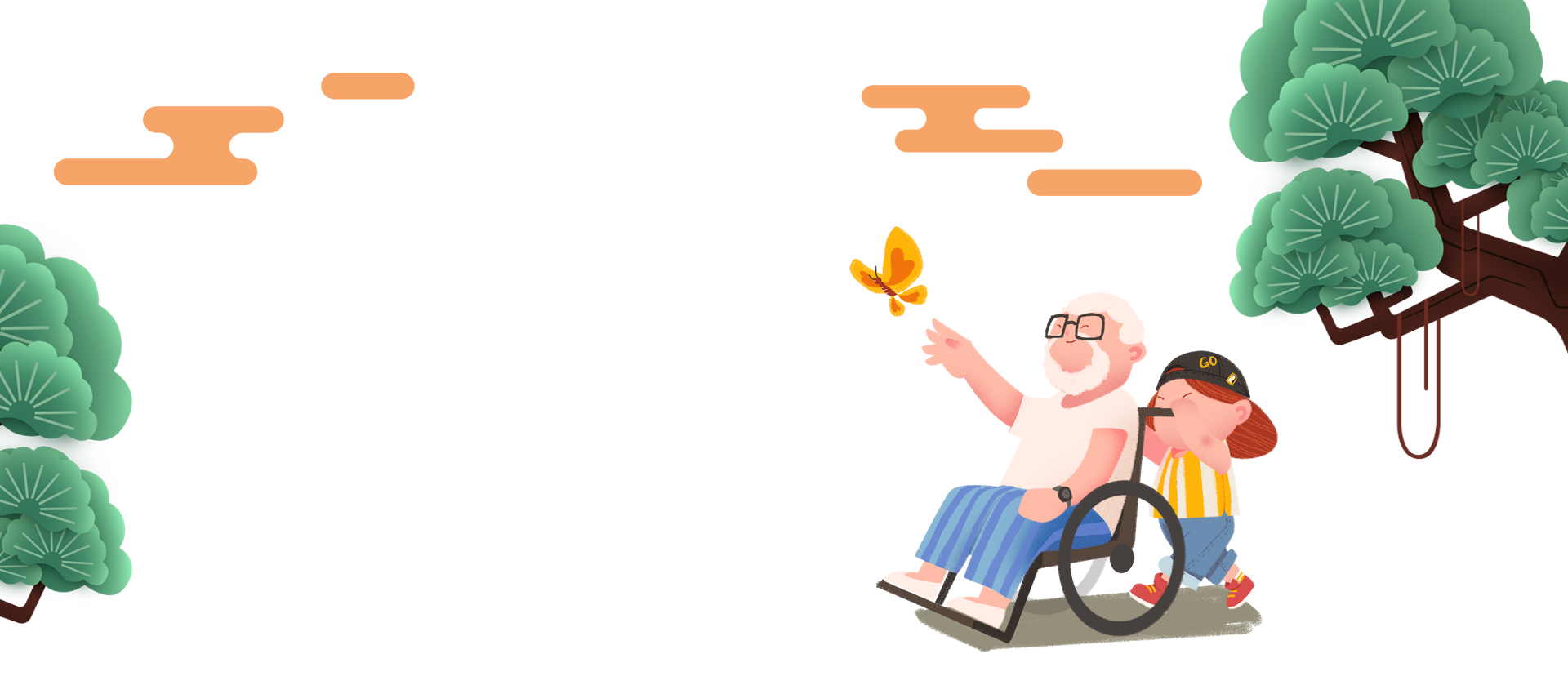 Luyện đọc lại
04
Mai liền sà tới khóm lan, đưa tay nâng niu nhành hoa. Cô bé ve vuốt mãi những cánh hoa, thân hoa. Bỗng chỉ một chút sơ ý, cành hoa bị gãy. Trống ngực cô đập dồn khi nghe tiếng mẹ thảng thốt:
	- Mai! Sao con ngắt hoa?
	- Mẹ ơi, con không ngắt. Con chỉ sơ ý thôi...
	Cô bé oà khóc. Người mẹ thở dài:
	- Con có biết ông chủ nhà rất yêu hoa không? Con qua xin lỗi ông đi.
Quán cà phê nhà Mai thuê nằm dựa lưng vào bức tường căn nhà hai tầng màu hồng nhạt rất đẹp của một nhạc sĩ. Nhà không có hàng rào, chỉ có mấy chậu hoa đặt trên bậc thềm. Mai thích mấy chậu hoa ấy lắm. Mỗi sáng ra quán giúp mẹ, cô bé vẫn ngắm nghía mãi. Ngoài việc xem cây có con sâu nào hay không, Mai còn hồi hộp chờ hoa nở. Và sáng này, một nhành lan đã bung xoè rung rinh trong nắng sớm, mời gọi đàn bướm dập dìu xung quanh. Mai sững người khi thấy cảnh tượng ấy.
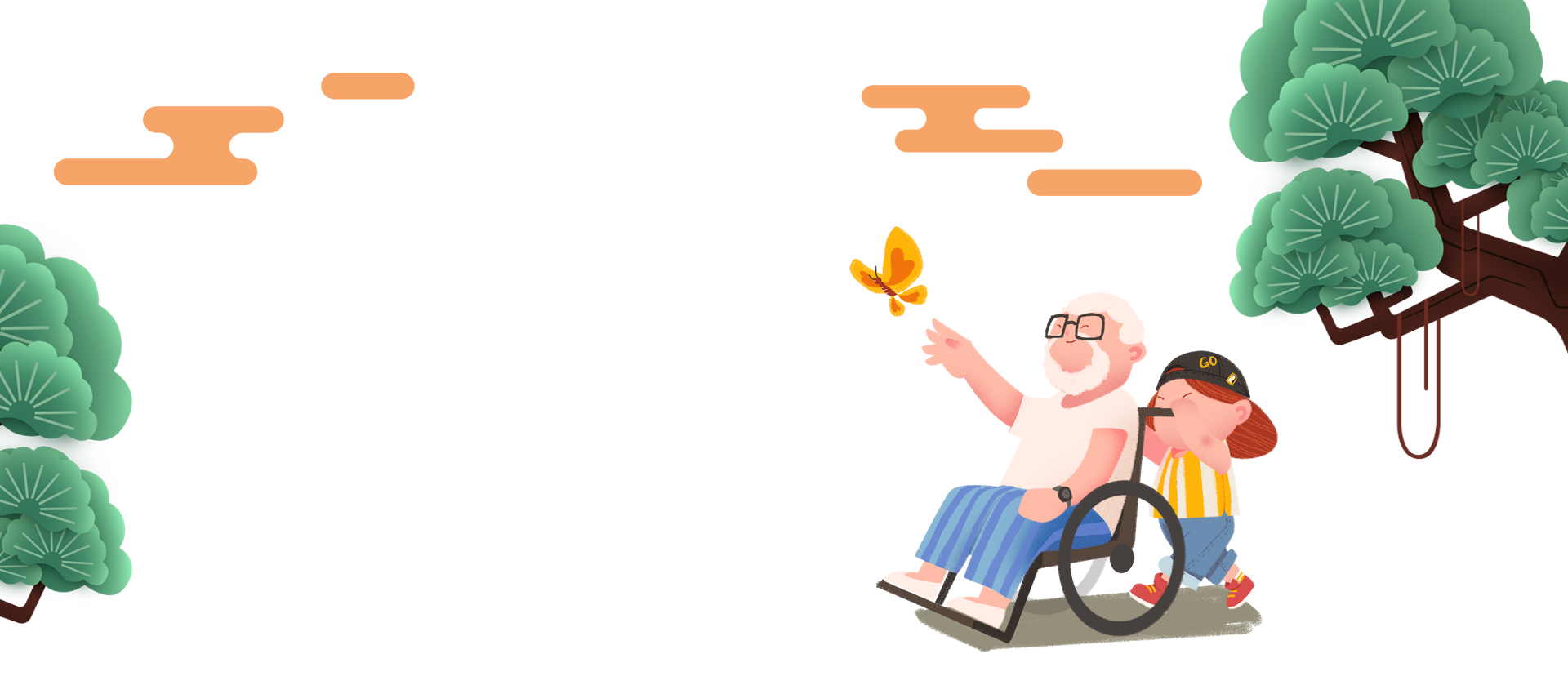 Ông bụt đã đến
Mai đứng trước nhà ông nhạc sĩ. Cô bé lầm nhầm cả chục lần câu xin lỗi, mắt vẫn nhoà nước. Mai thoáng nghĩ trong đầu giá có một phép màu để cành hoa liền lại. Rồi cô bé thì thầm: “Ông Bụt ơi, cứu con!". Cô rụt rè đưa tay gõ nhẹ cánh cửa. Nhưng cửa không mở.
	Hôm sau, Mai vô cùng ngạc nhiên và sung sướng khi nhìn thấy chậu lan. Vẫn là một nhành hoa tím biếc bung nở tuyệt đẹp.
	“Mẹ ơi, ông Bụt đã cứu con. – Mai kêu lên khe khẽ.
	Tiếng dương cầm ngân vang từ căn gác nhỏ. Ông nhạc sĩ đang viết nhạc. Giai điệu tươi vui như tiếng cười trong veo của cô bé ngoài kia. Chiều qua, ông đã mua một chậu lan mới thay cho chậu cũ. Vì ông đã tình cờ nhìn thấy những giọt nước mắt và nghe được những lời thì thầm...
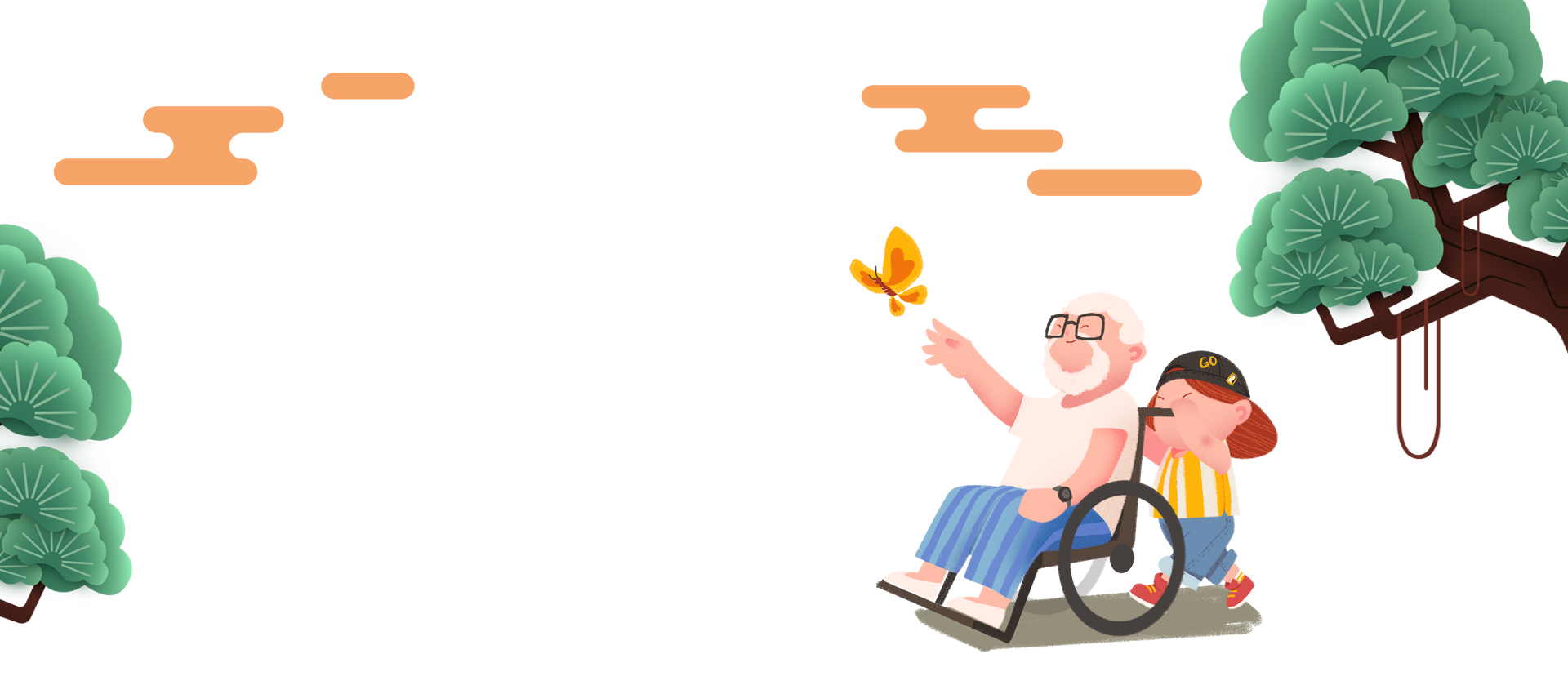 Ông bụt đã đến
Võ Thu Hương
- Luyện đọc lại bài.
- Chia sẻ câu chuyện với người thân.
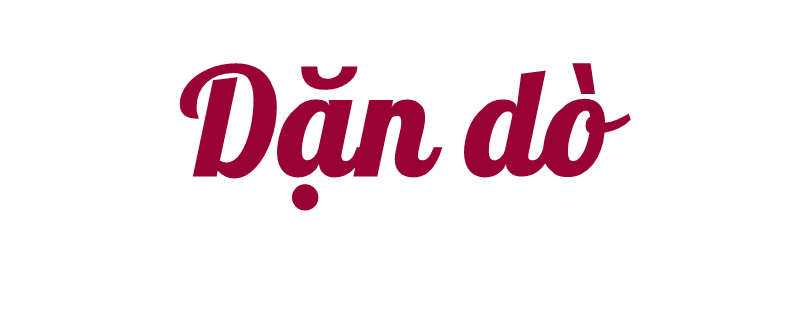 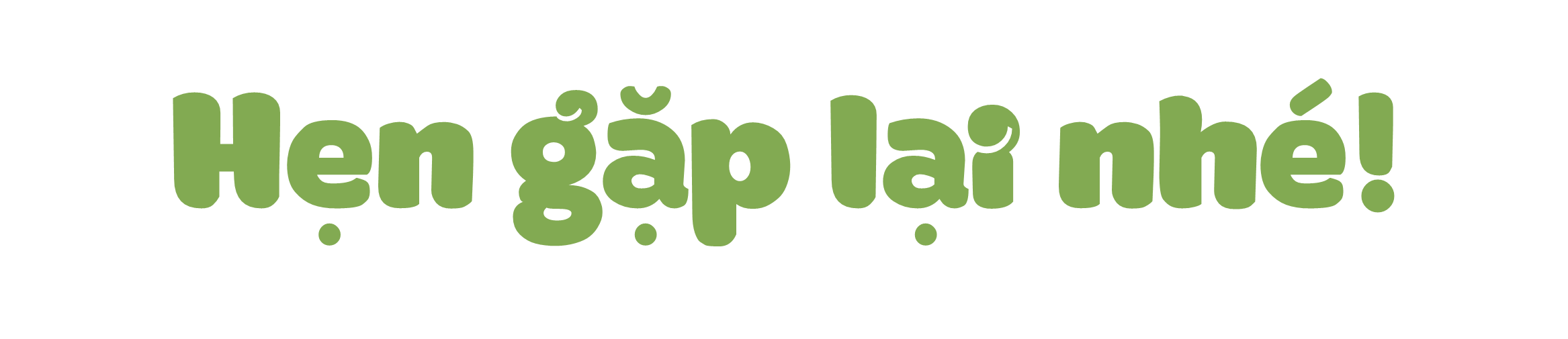 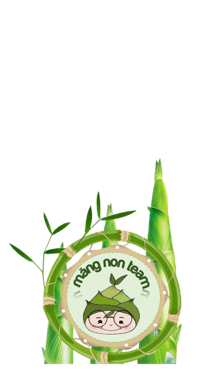